CONCEPTUAL DESIGN OF  THE HIGH TEMPERATURE SUPERCONDUCTINGSELF-SHIELDING TYPE SKELETON CYCLOTRON
Shotaro Matsui, Mitsuhiro Fukuda, Tetsuhiko Yorita, Hiroki Kanda , Kichiji Hatanaka, 
Takane Saito, Hitoshi Tamura, Yusuke Yasuda, Shigeo Nagaya, Yasuyuki Morita,
 Keijiro Takeda, Takafumi Hara, Tsun Him Chong, Hang Zhao, Masaki Kittaka, 
Atsushi Ishiyama, So Noguchi, Hiroshi Ueda, Satoshi Fukui, Yuji Matsuibara,
 Yukio Mikami, Jun Yoshida, Takshi Hirayama, Tomonori Watanabe
08/28/2023 ~OPAL PARTY in RIKEN ~
Medical Cyclotrons and Applications
SHI made
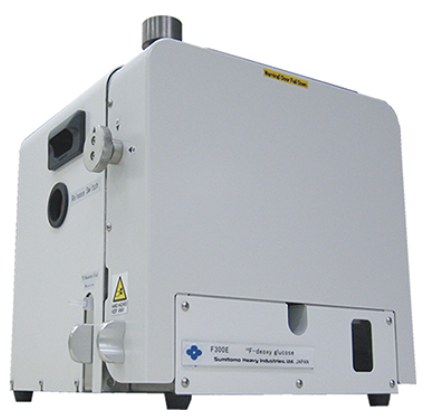 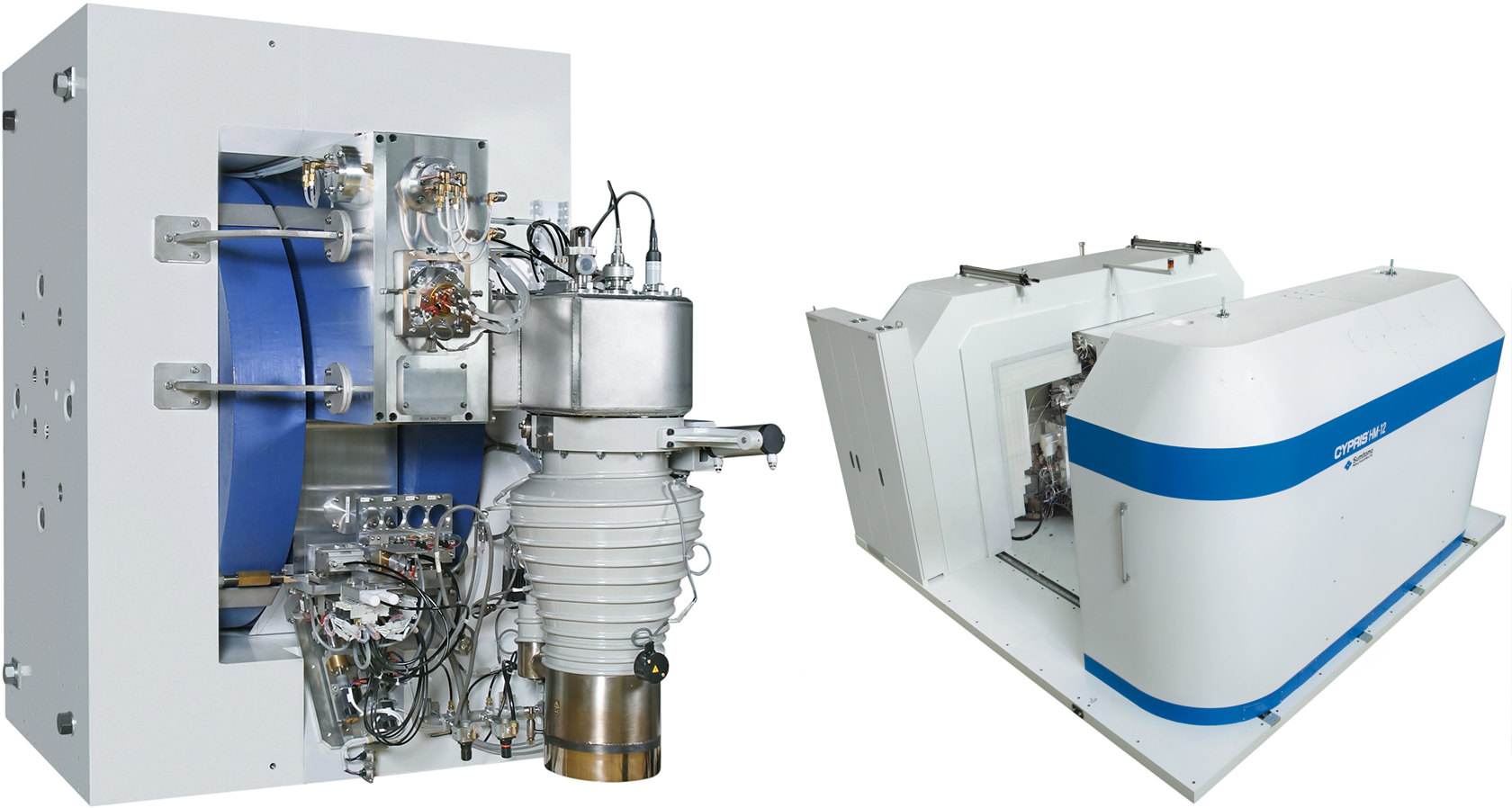 RI generarion
For 
PET and SPECT
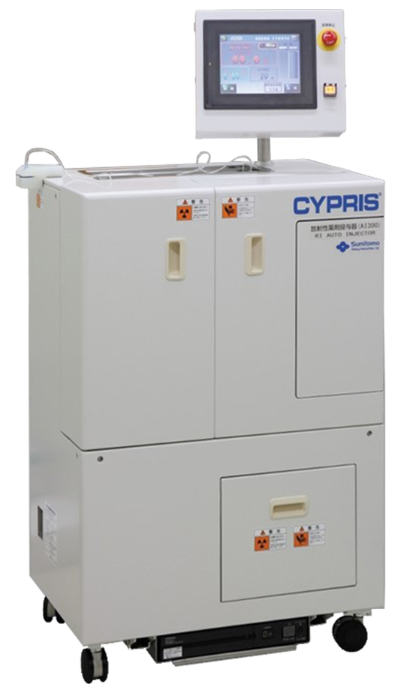 Tomography
HM-12S
RI generation
For 
Targeted Alpha Therapy
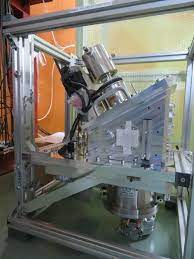 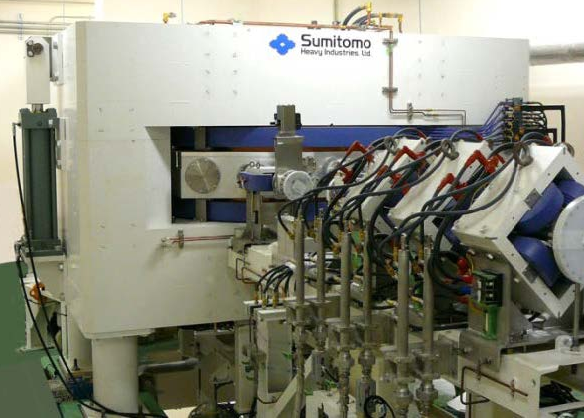 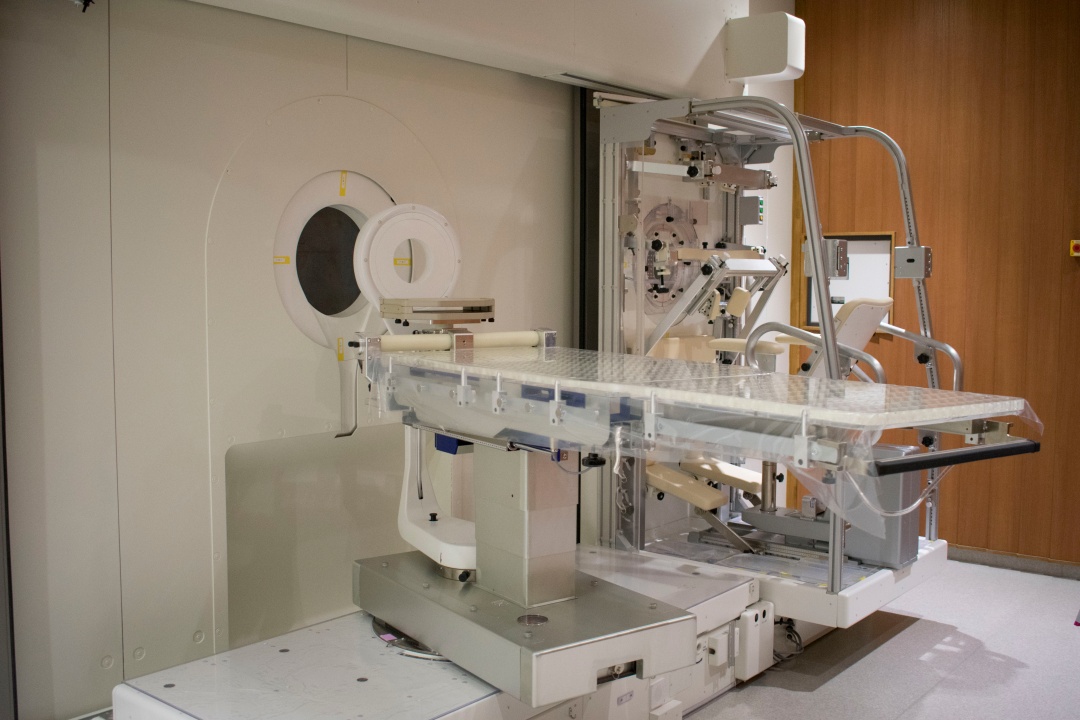 High Intensity proton beam
For 
BNCT
MP-30
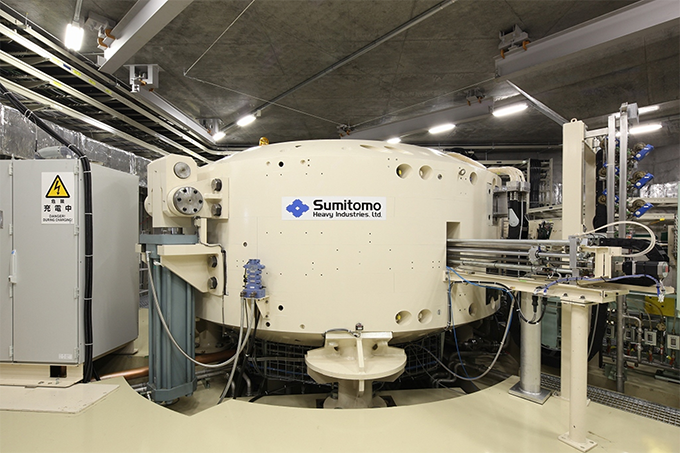 230 MeV-Cyclotron
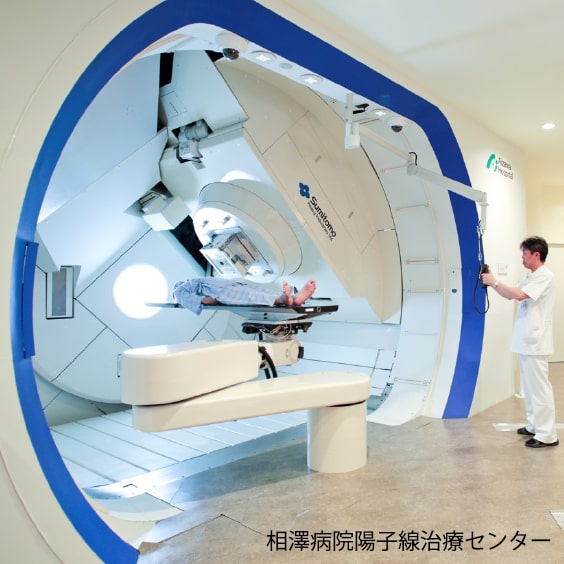 High-Energy proton beams
For
Proton Therapy
Cyclotron
Therapy
Energy required
～Different cyclotrons are required for different applications～
08/28/2023 ~OPAL PARTY in RIKEN ~
Difference between skeleton cyclotron and AVF cyclotron
skeleton cyclotron
Conventional AVF cyclotron
Main Coil + Trim Coils
Main Coils + Sector Coils + Trim Coils
Room-temperature coils
high-temperature superconductivity
Using room-temperature coils 
results in higher power consumption.
High-magnetic field: ～3T
High efficiency: Conducting cooling
High resistant to external field
Using Iron Core
Air-core structure Coil
No Hysteresis
The magnetic field is determined 
only by the current in the coil.
It is difficult to change the magnetic field
 because of the iron core.
Hysteresis requires advanced operators
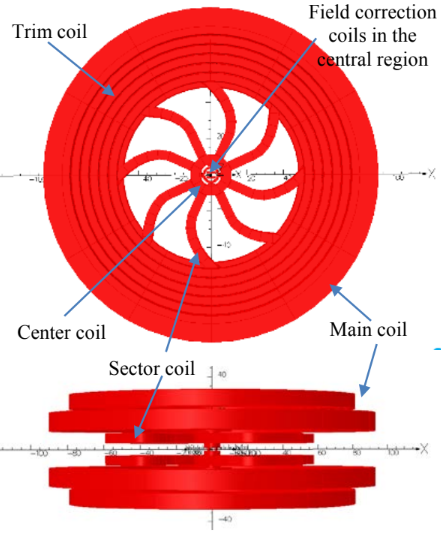 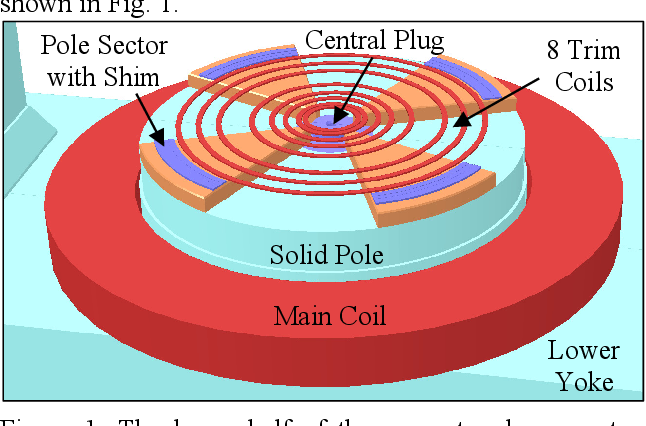 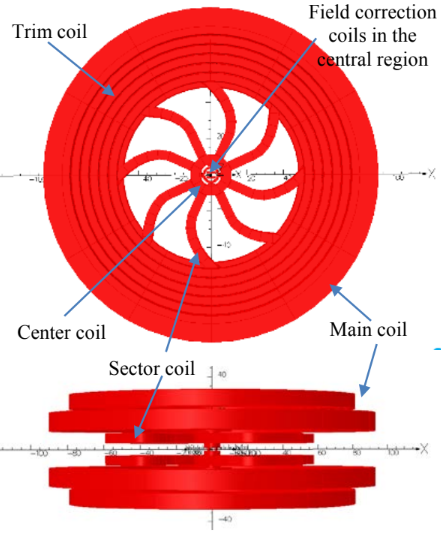 Feasibility exists.*
～Self-Shielding Type Aims to Promote High-Intensity Multifunctional Accelerators～
**H.W. Koay, M. Fukuda, H. Kanda, T. Yorita. (2021),
Beam dynamics and characterization of a new high-intensity Compact 
air-core high temperature superconducting skeleton cyclotron(HTS-SC).
Results in Physics 33(2022)105090
08/28/2023 ~OPAL PARTY in RIKEN ~
Self Shield
Cover Iron Yoke
More practical
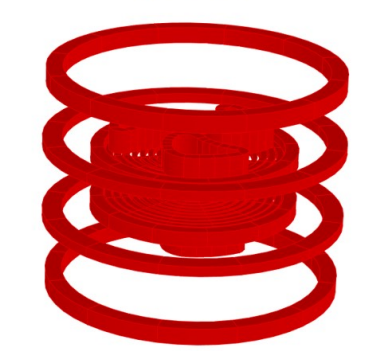 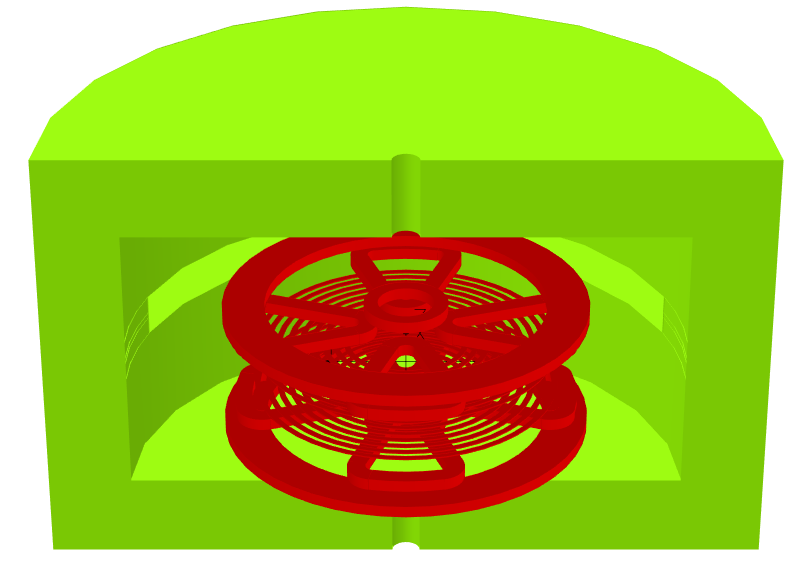 Self-Shielding Type
HTSC-K80-R40-AC
HTSC-K80-R50-SS
No Special room is created, and the existing space is also used.
08/28/2023 ~OPAL PARTY in RIKEN ~
Previous Research of HTS-SC
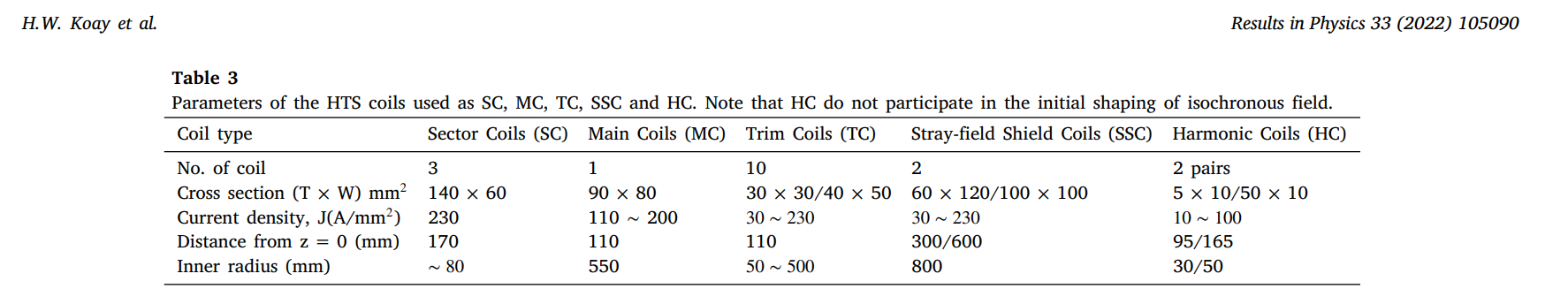 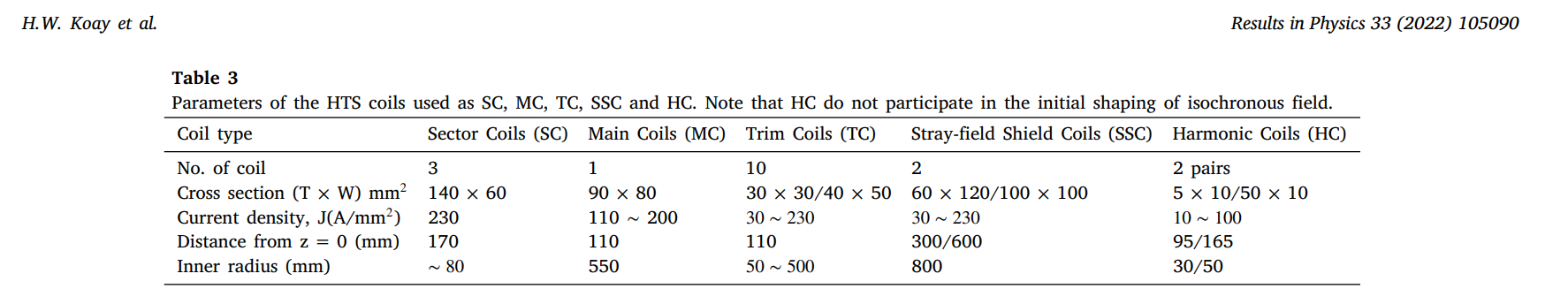 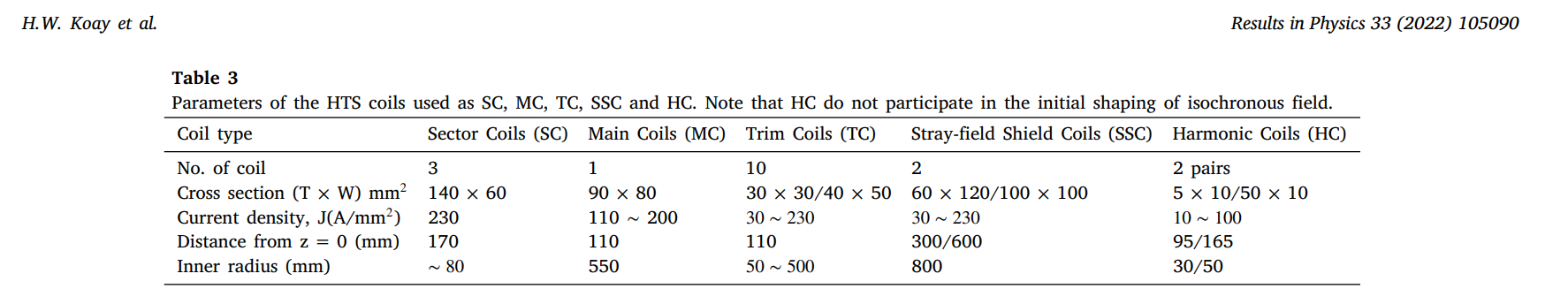 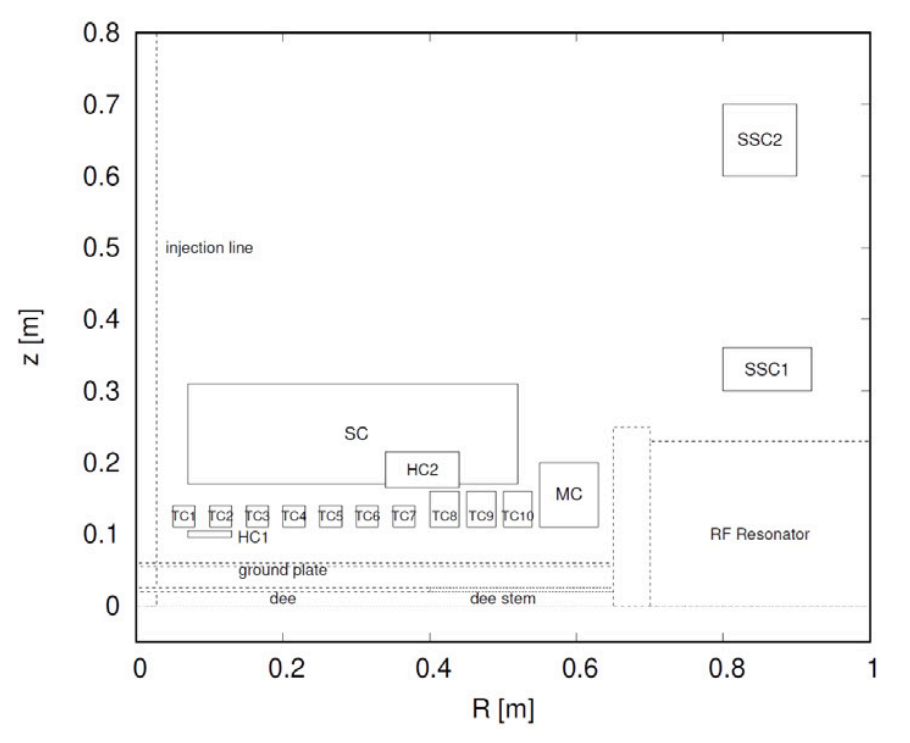 Using HTS-Trim Coils
Radiation Shield
200㎝
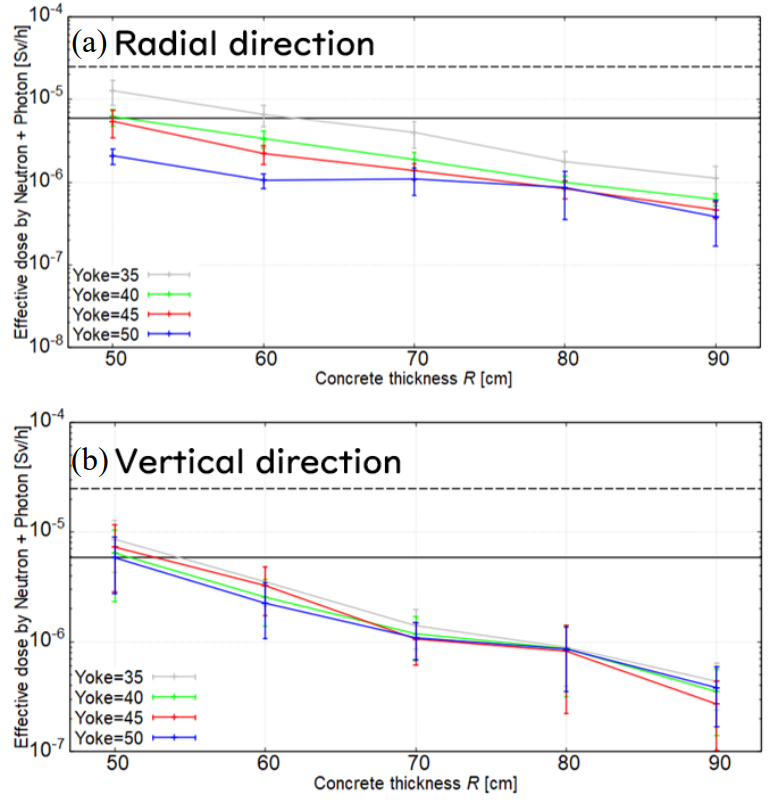 Measurement
Absolutely
30㎝
measurement
Evaluated by the average dose in the cylindrical part.
Target
500㎝
Flux →
Effective Dose Rate
Neutron ICRP60
Gamma ICRP103
Measure
ment
160㎝
500㎝
30㎝
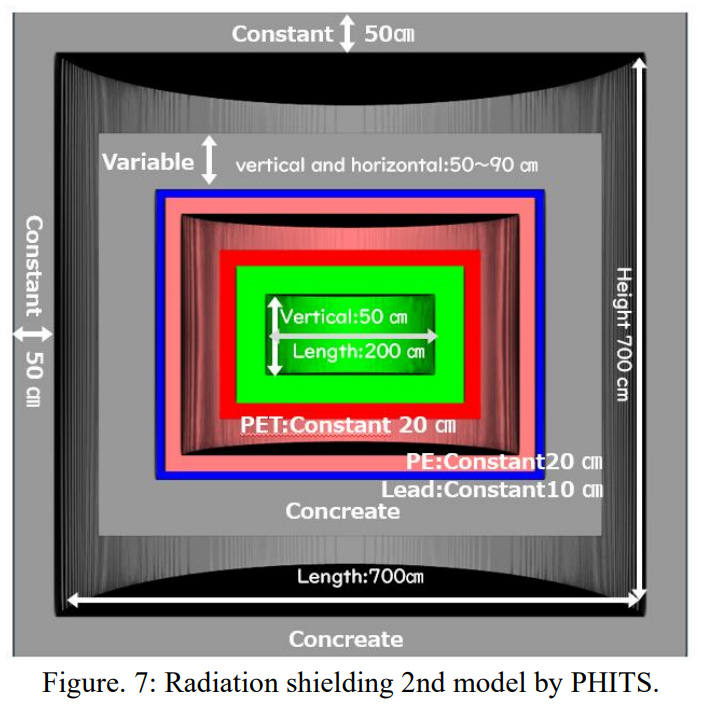 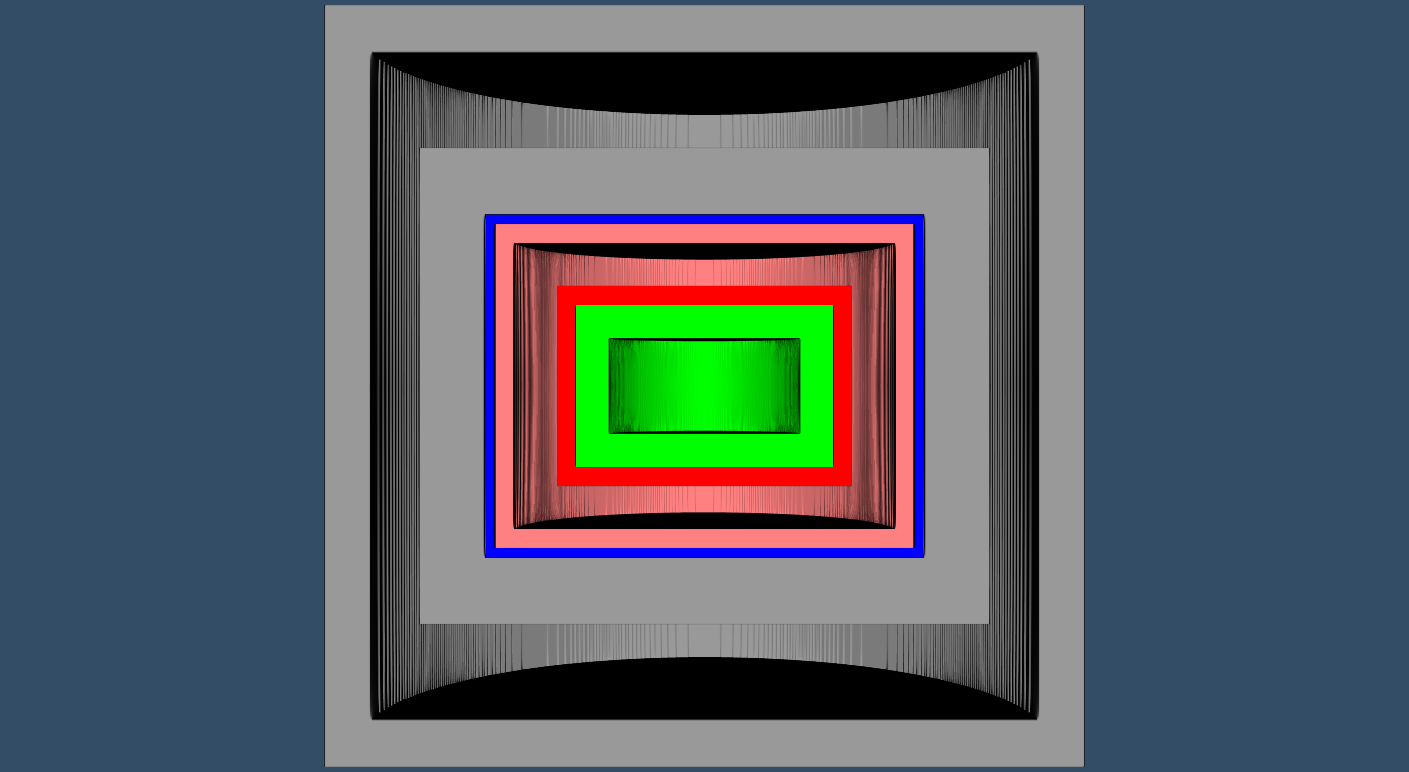 固定
50㎝
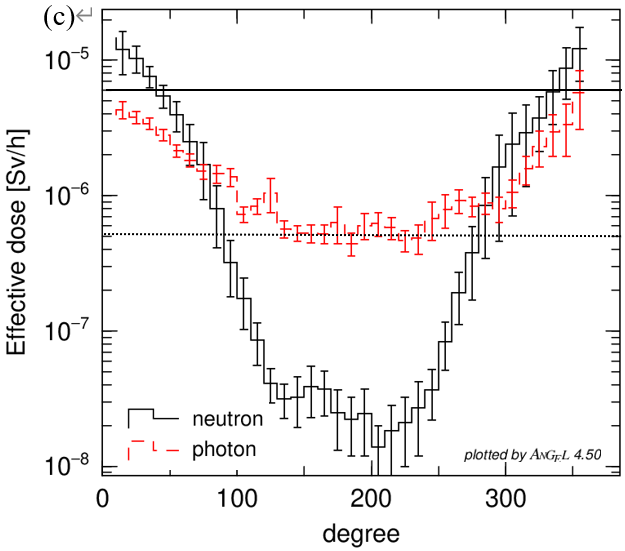 Target
可変
縦横:50～90 ㎝
縦  ７００ cm
Ideal
固定
縦:50 ㎝
横:200 ㎝
50 ㎝
PET:固定20 ㎝
PE:固定20 ㎝
鉛:固定10 ㎝
コンクリート
横:700㎝
コンクリート
08/28/2023 ~OPAL PARTY in RIKEN ~
[Speaker Notes: ２枚

計算方法
計算結果]
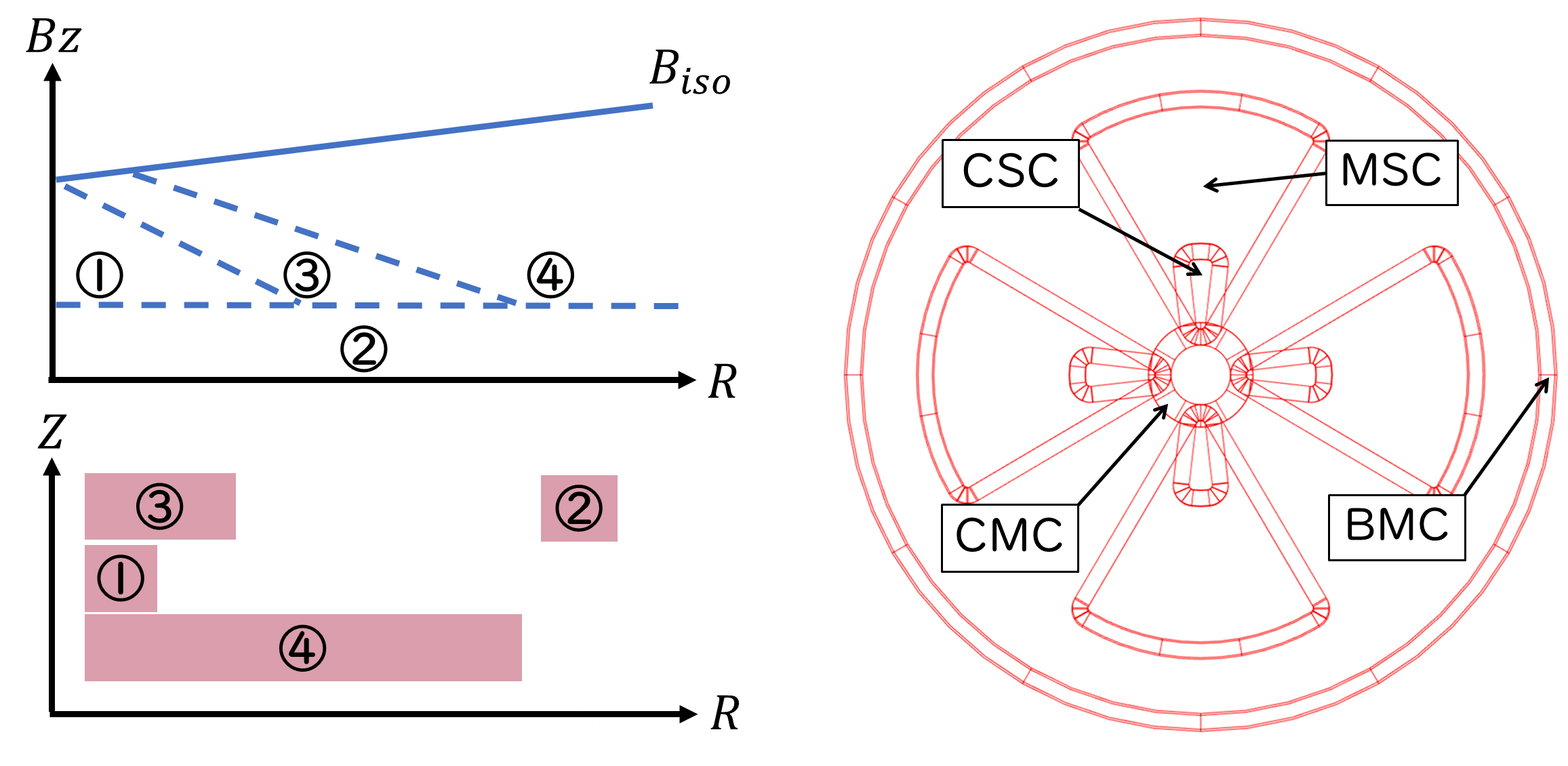 ④
③
②
①
08/28/2023 ~OPAL PARTY in RIKEN ~
[Speaker Notes: 等時性磁場を4つに分割しました。
I divided the isochronous magnetic field into four.

1:central bunp field and week focusing
2:Basement coil
3:sub central bunmp and strong focus
4:Main strong focusing

それぞれのコイルを作れば等時性磁場を作ることができます。
If you make each coil, you can make an isochronous magnetic field.]
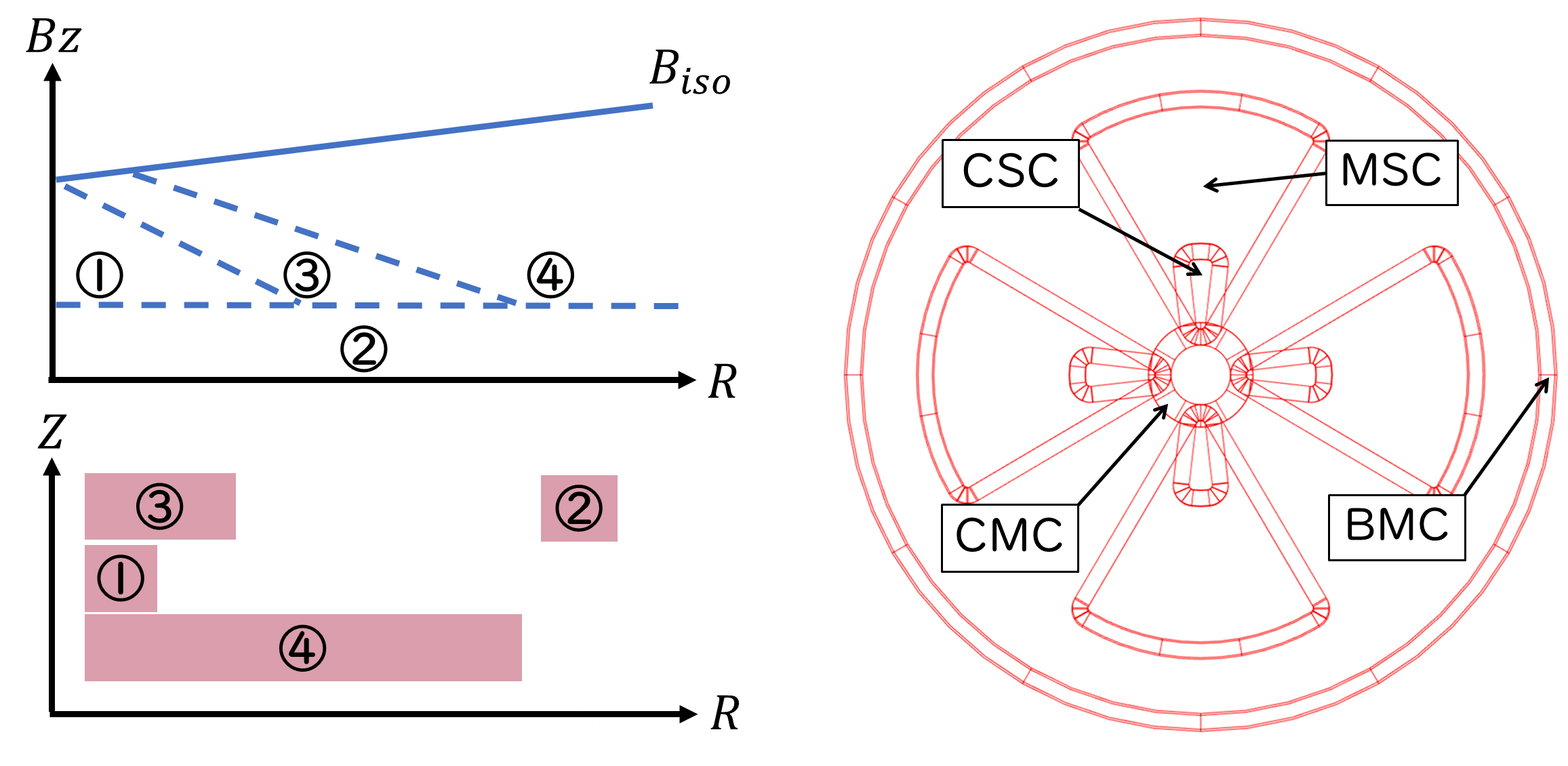 This Configuration,
We want ③+④and② to be parallel.
08/28/2023 ~OPAL PARTY in RIKEN ~
Design Sector
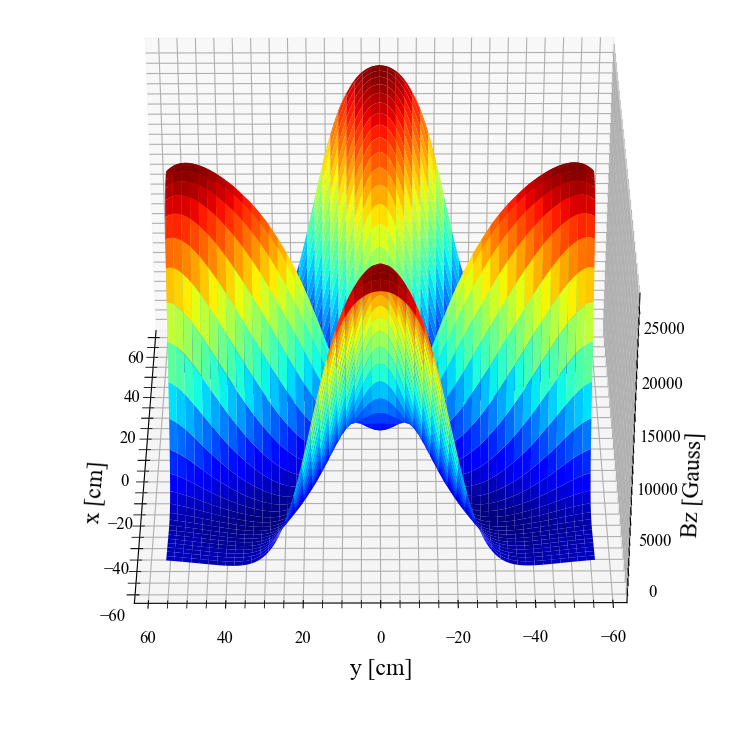 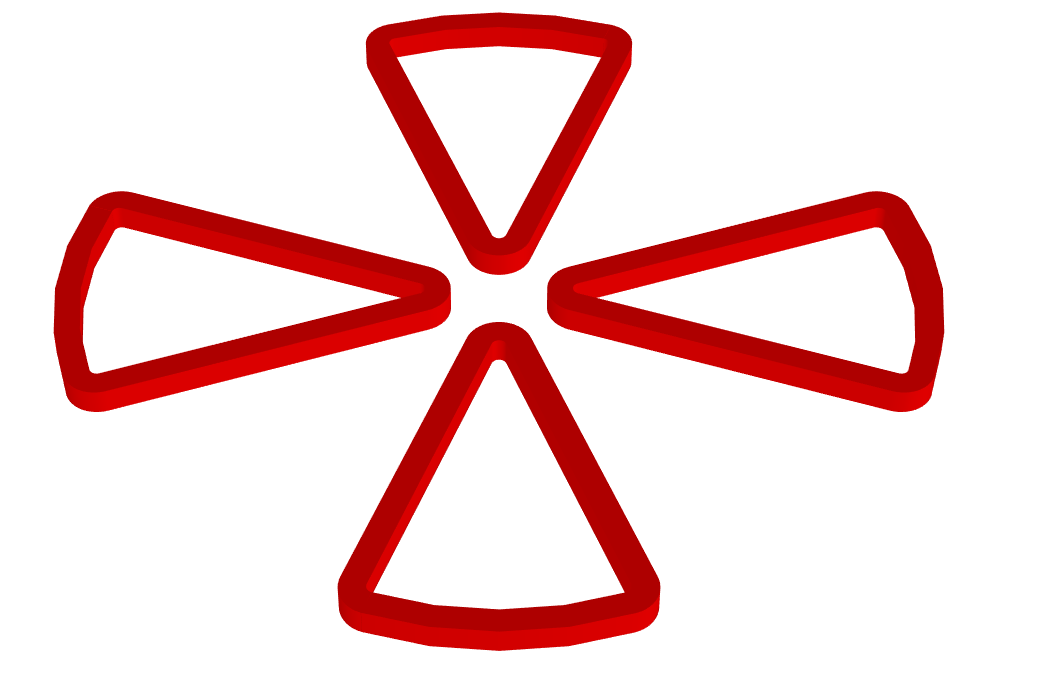 MSC
Non-circular air-core coils is Difficult to design
08/28/2023 ~OPAL PARTY in RIKEN ~
Add Gordon’s Method for HTS-SC
Solving Eq(1) gives Biso
08/28/2023 ~OPAL PARTY in RIKEN ~
Gordon’s Method  Example data
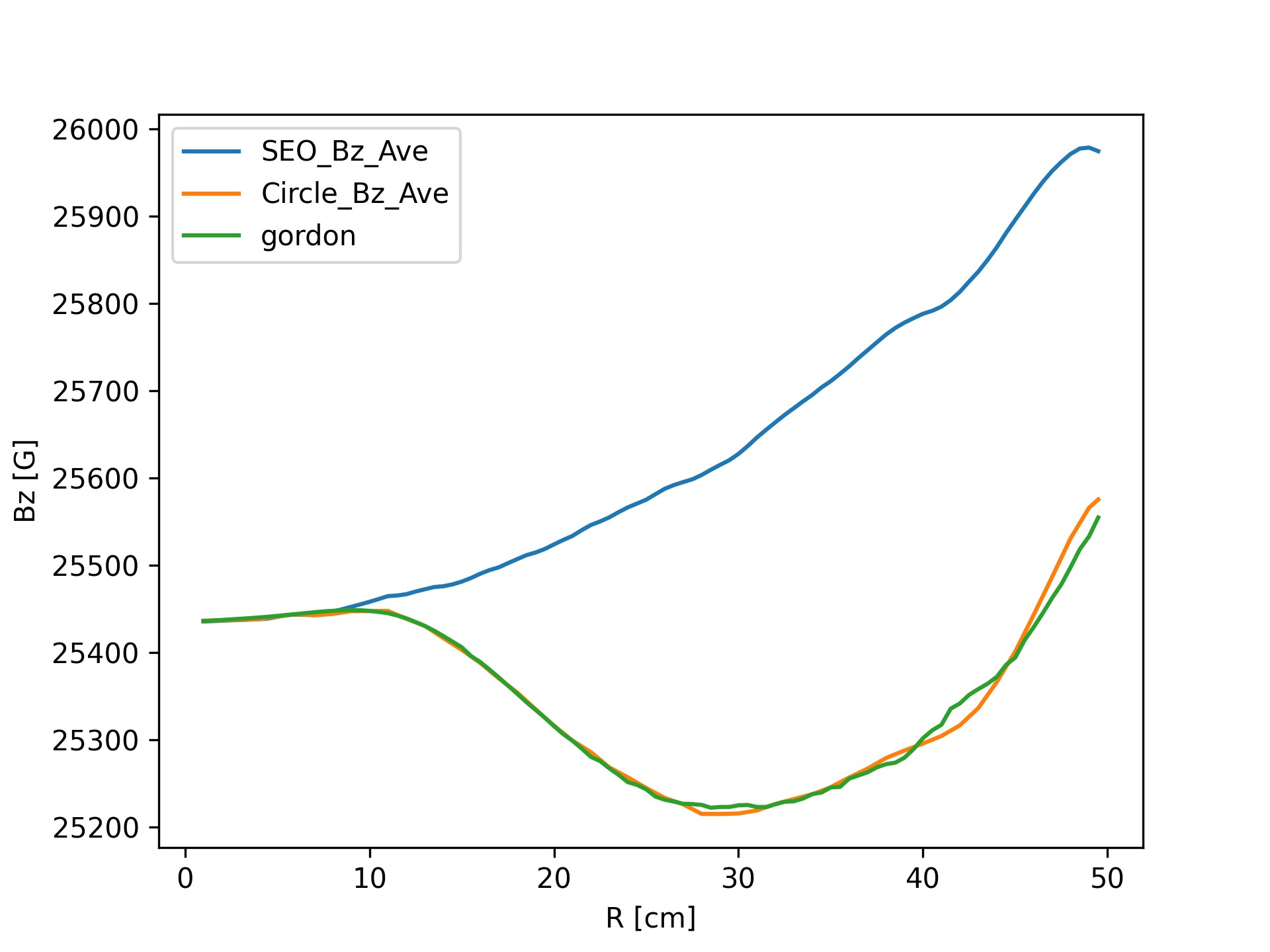 08/28/2023 ~OPAL PARTY in RIKEN ~
Design Sector
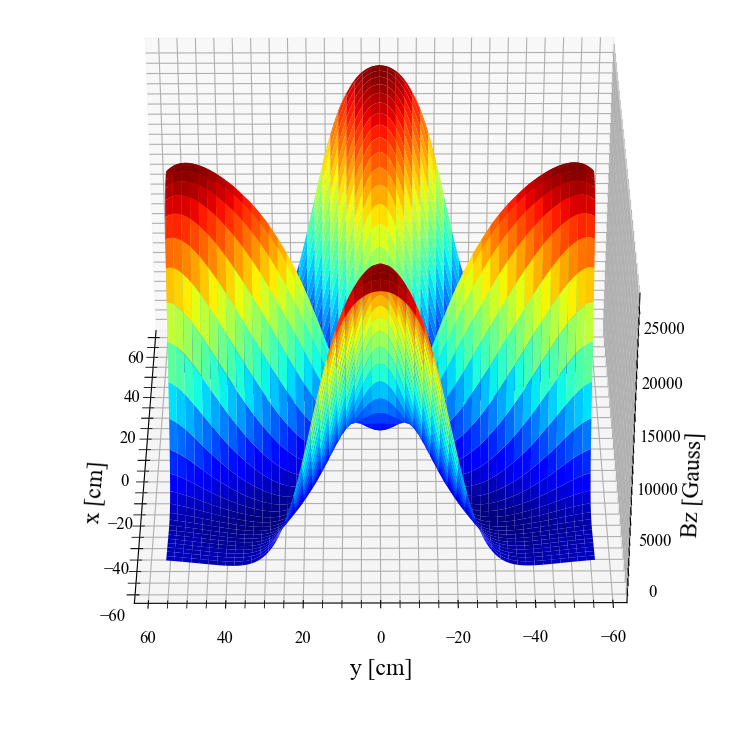 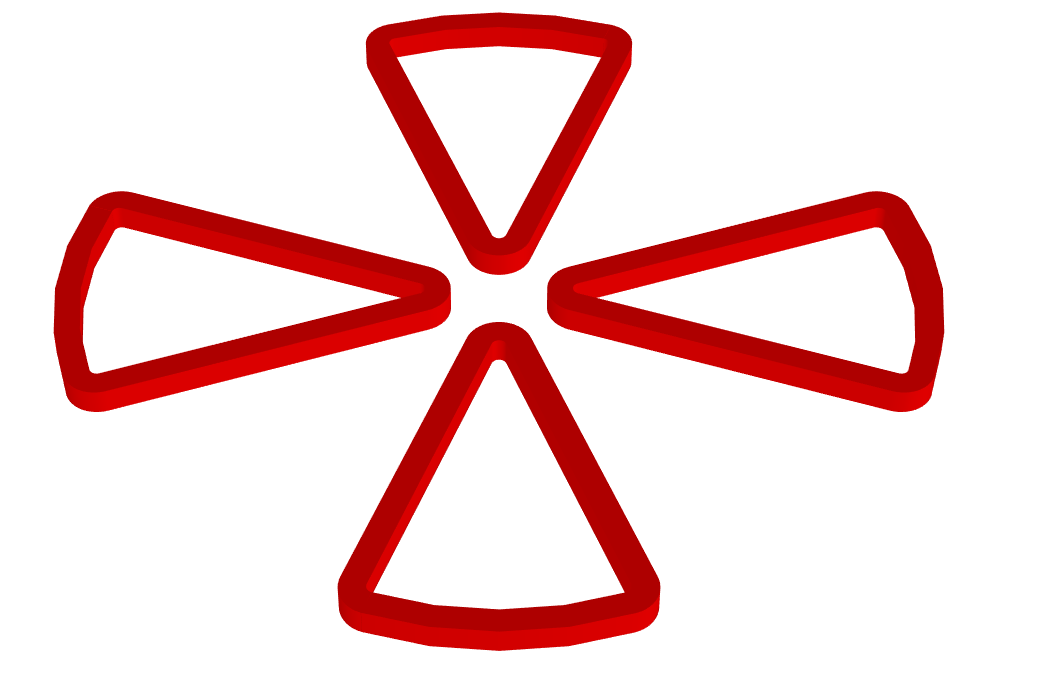 MSC
MSC
Non-circular air-core coils is Difficult to design
08/28/2023 ~OPAL PARTY in RIKEN ~
Without CSC
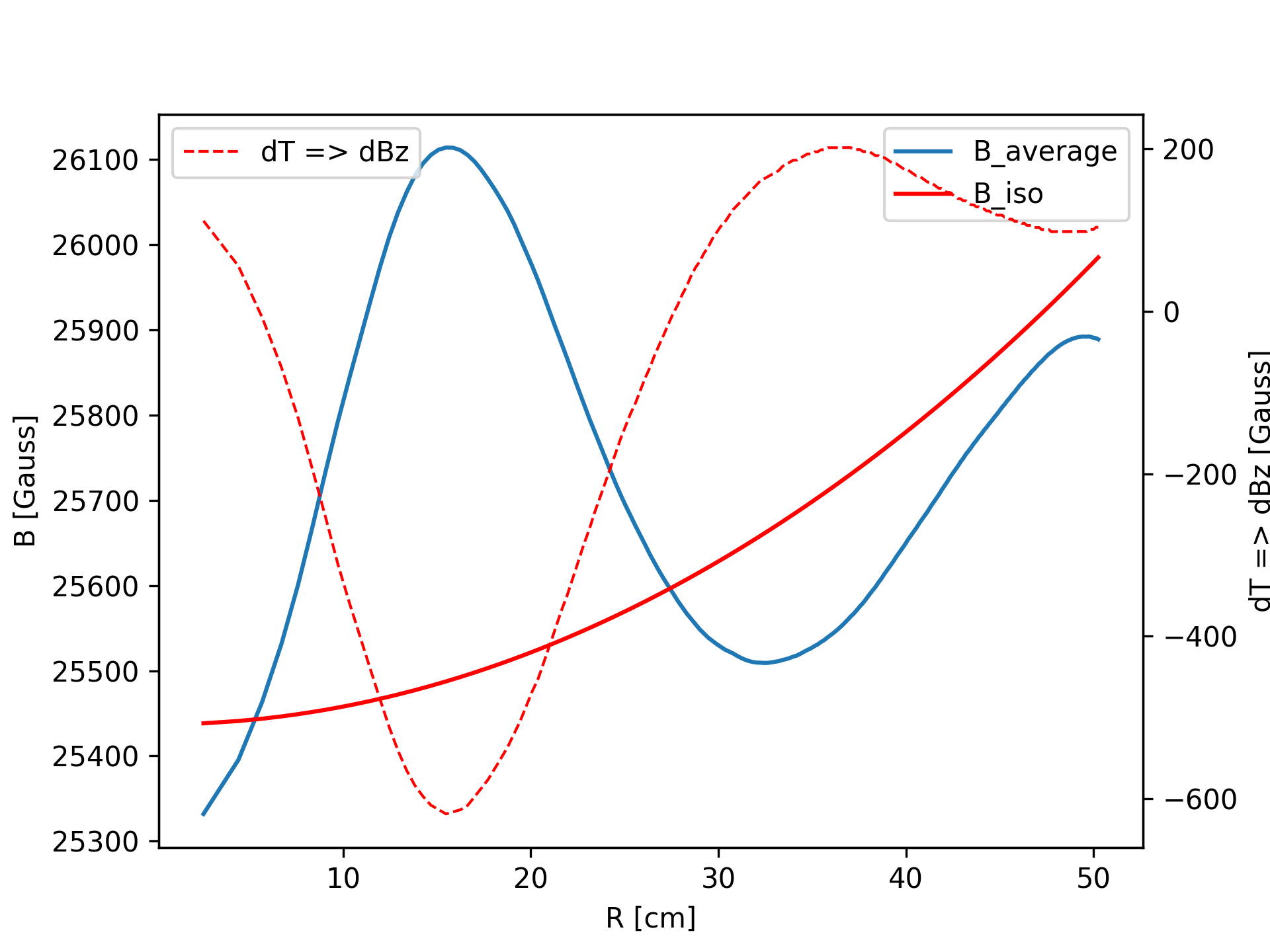 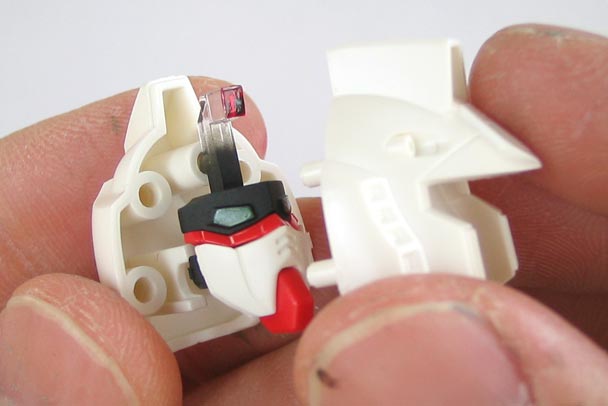 Weak Foucusing is difficult!
Error 3.2 %
Difficult to combine perfectly without CSC
Add CSC
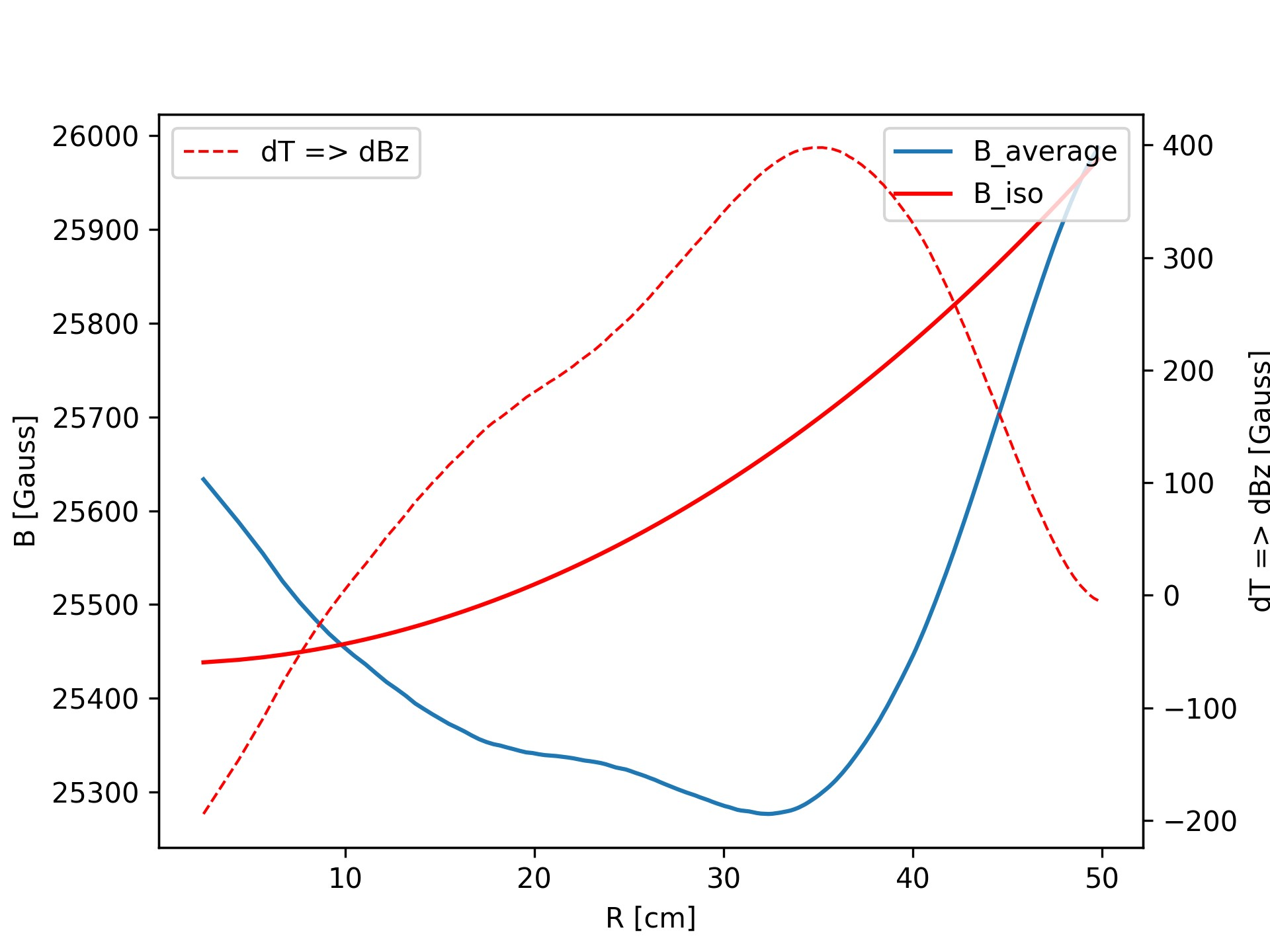 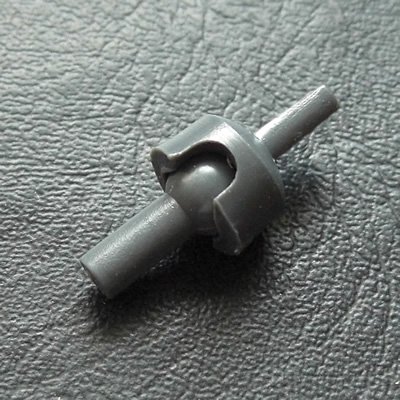 Error 2.2 %
Weak Focusing is Easy
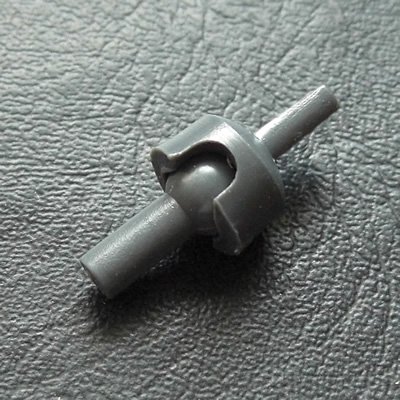 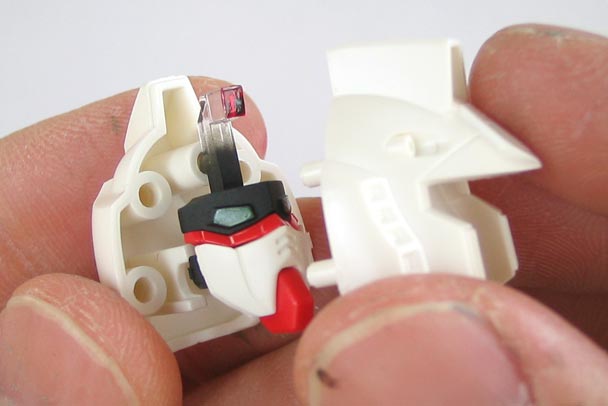 MSCの電流を変えると
可変フラッター
MSCの電流を変えると
可変フラッター

になると予想できるが、

パチっとセンターメインを合わせる必要がある。
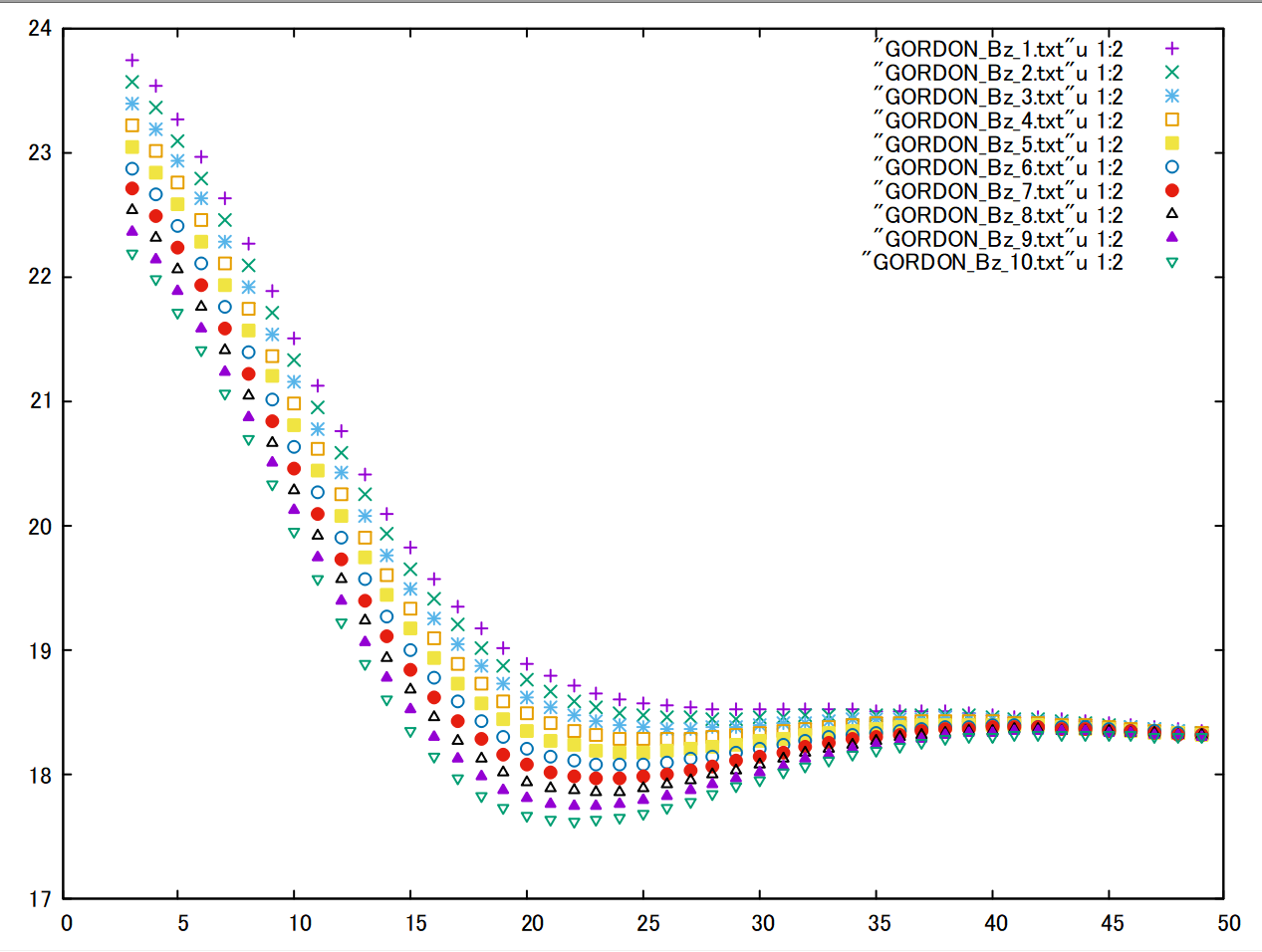 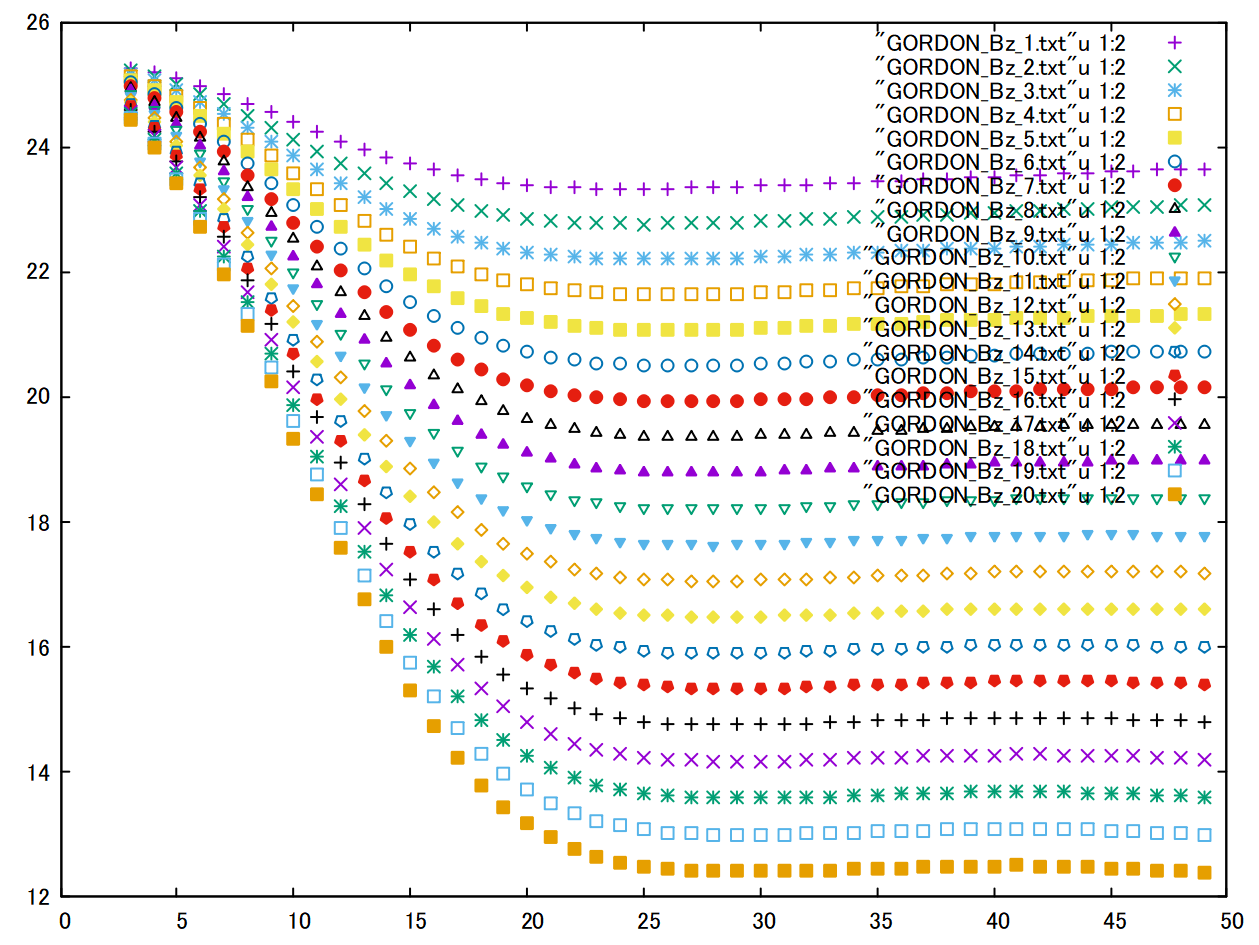 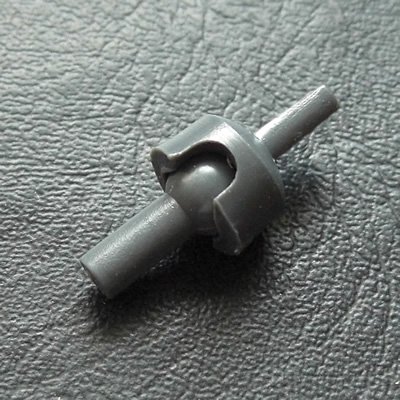 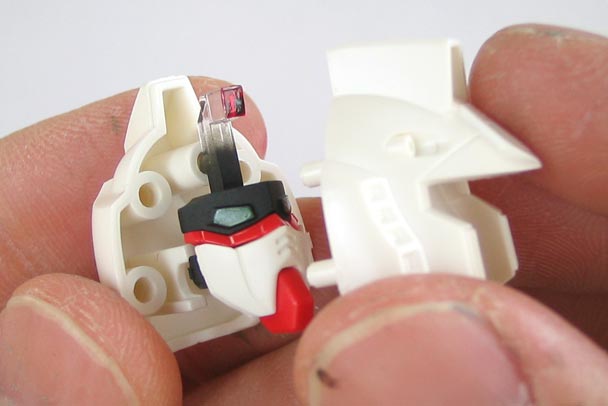 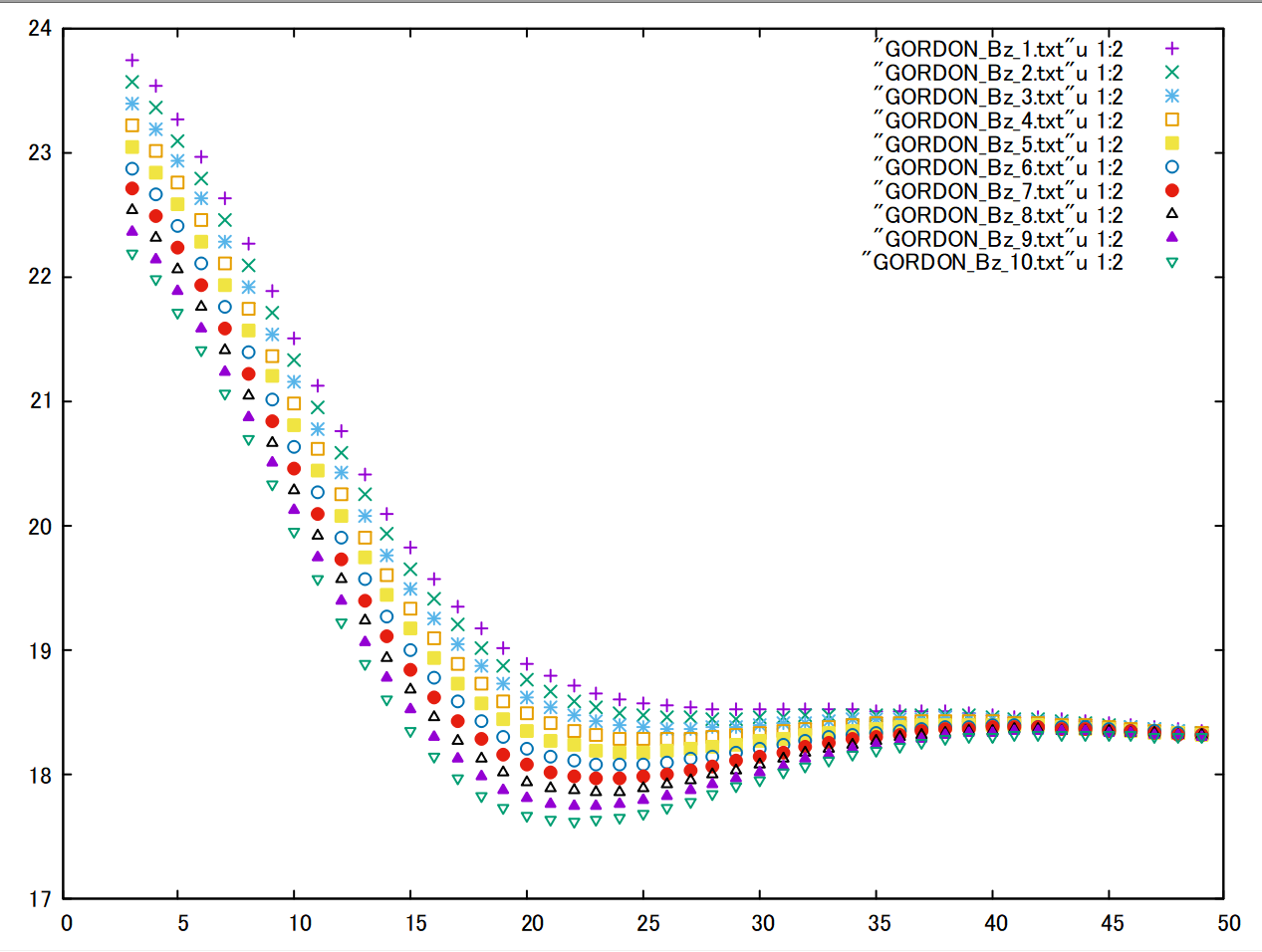 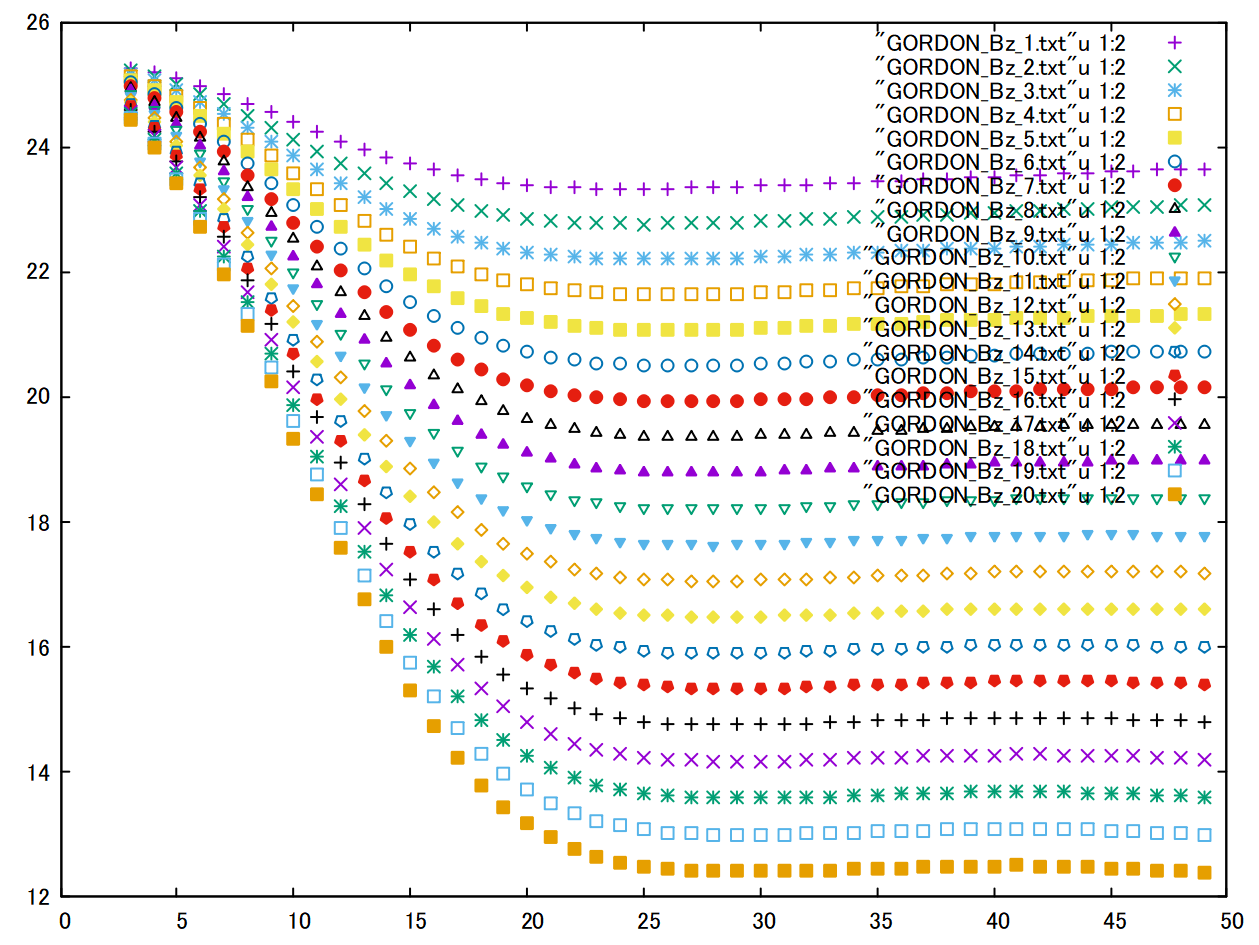 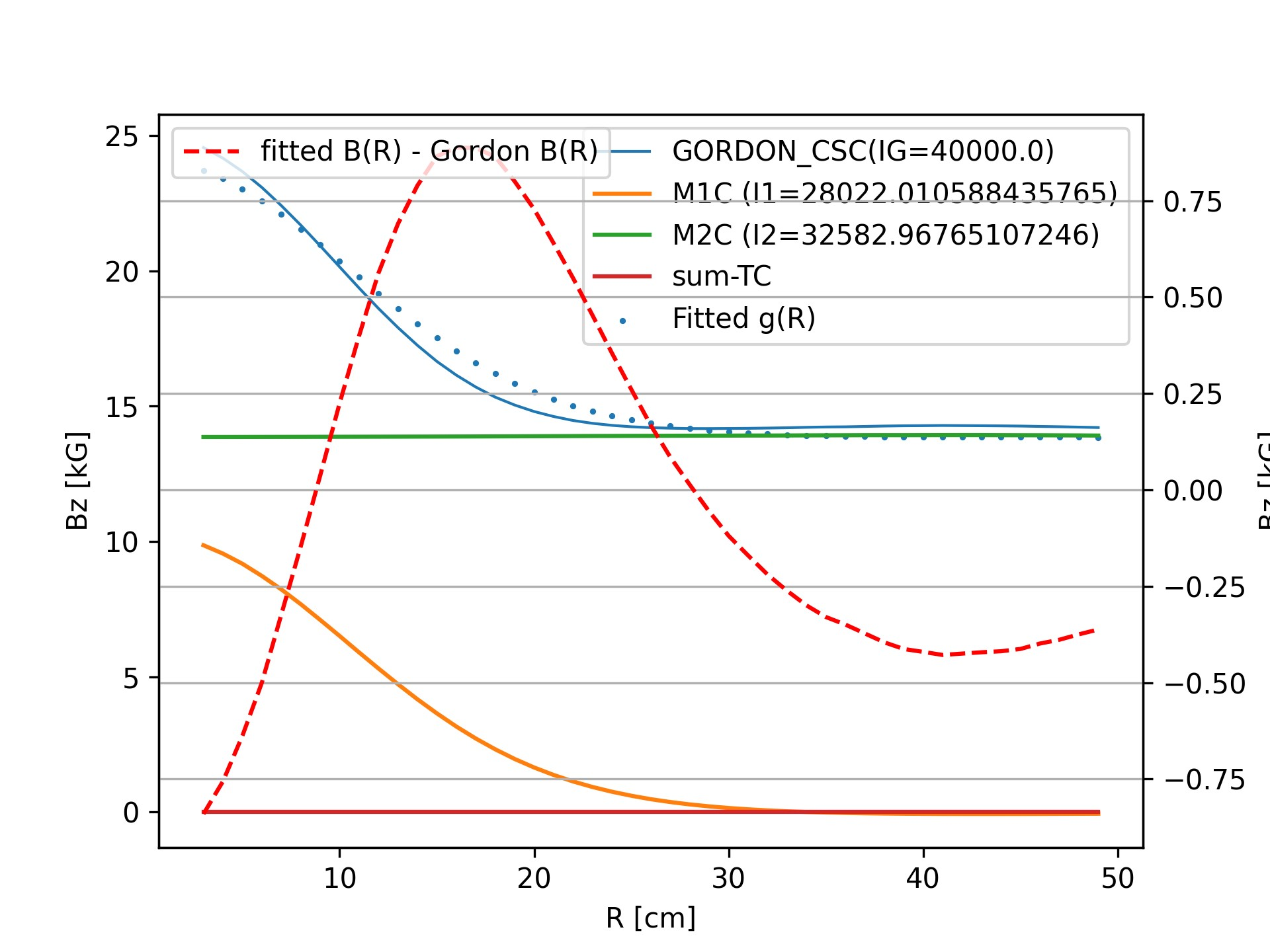 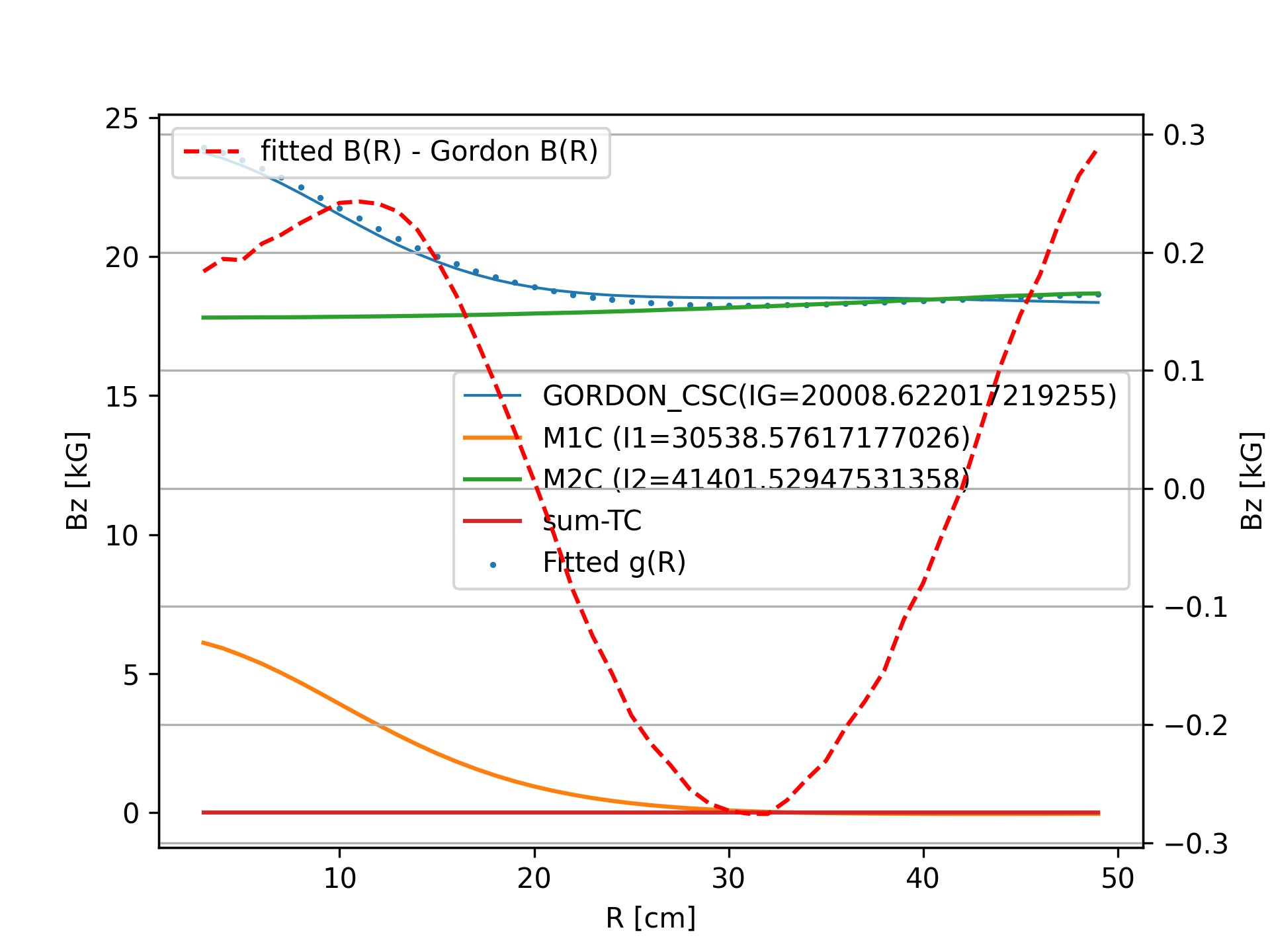 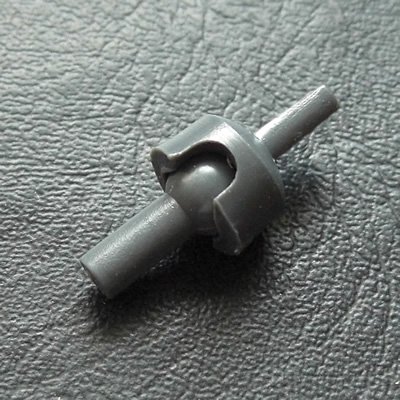 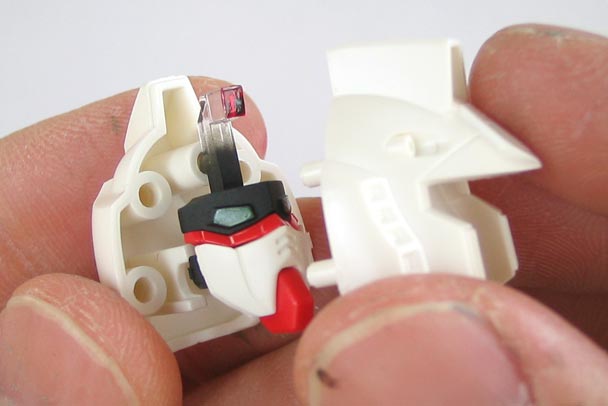 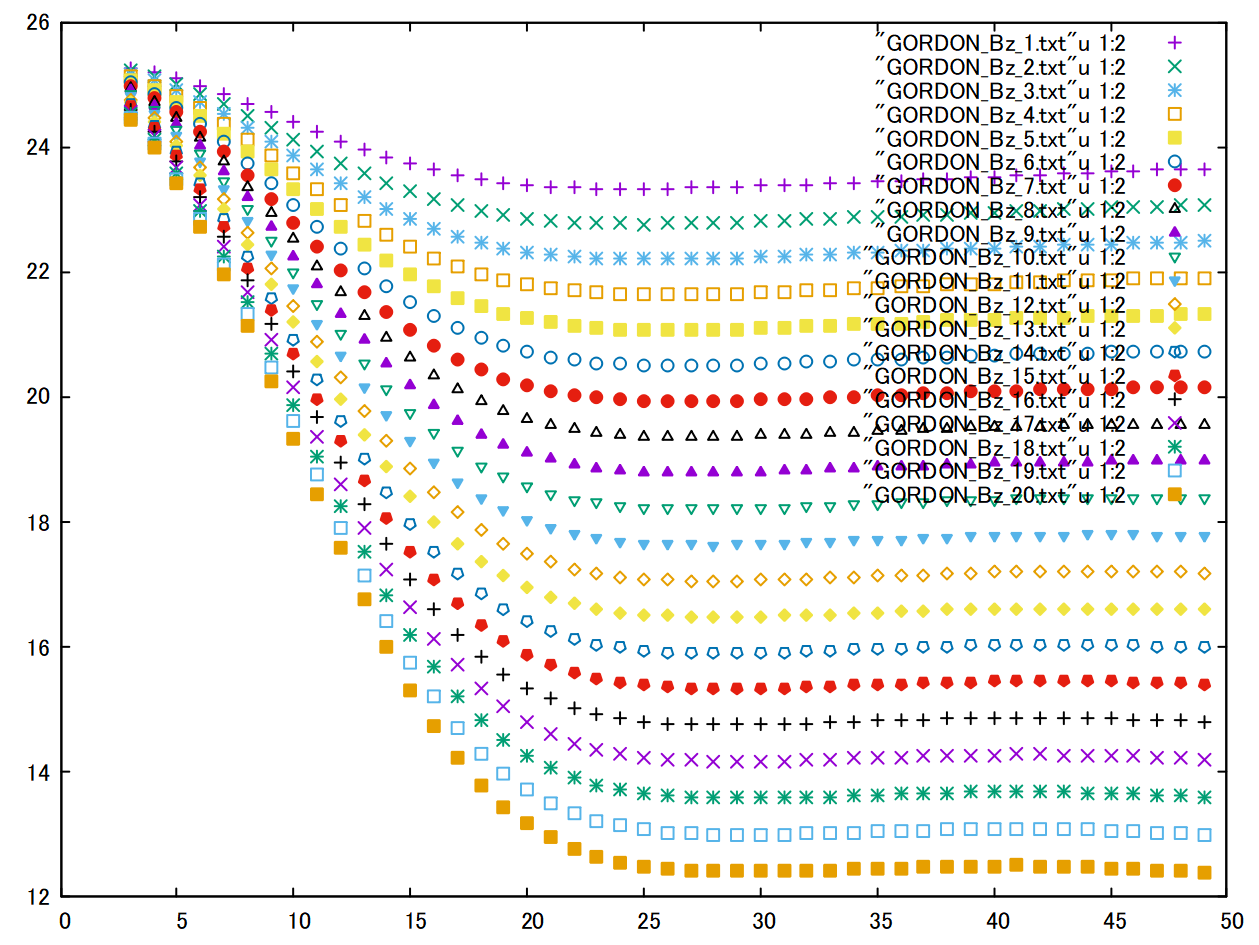 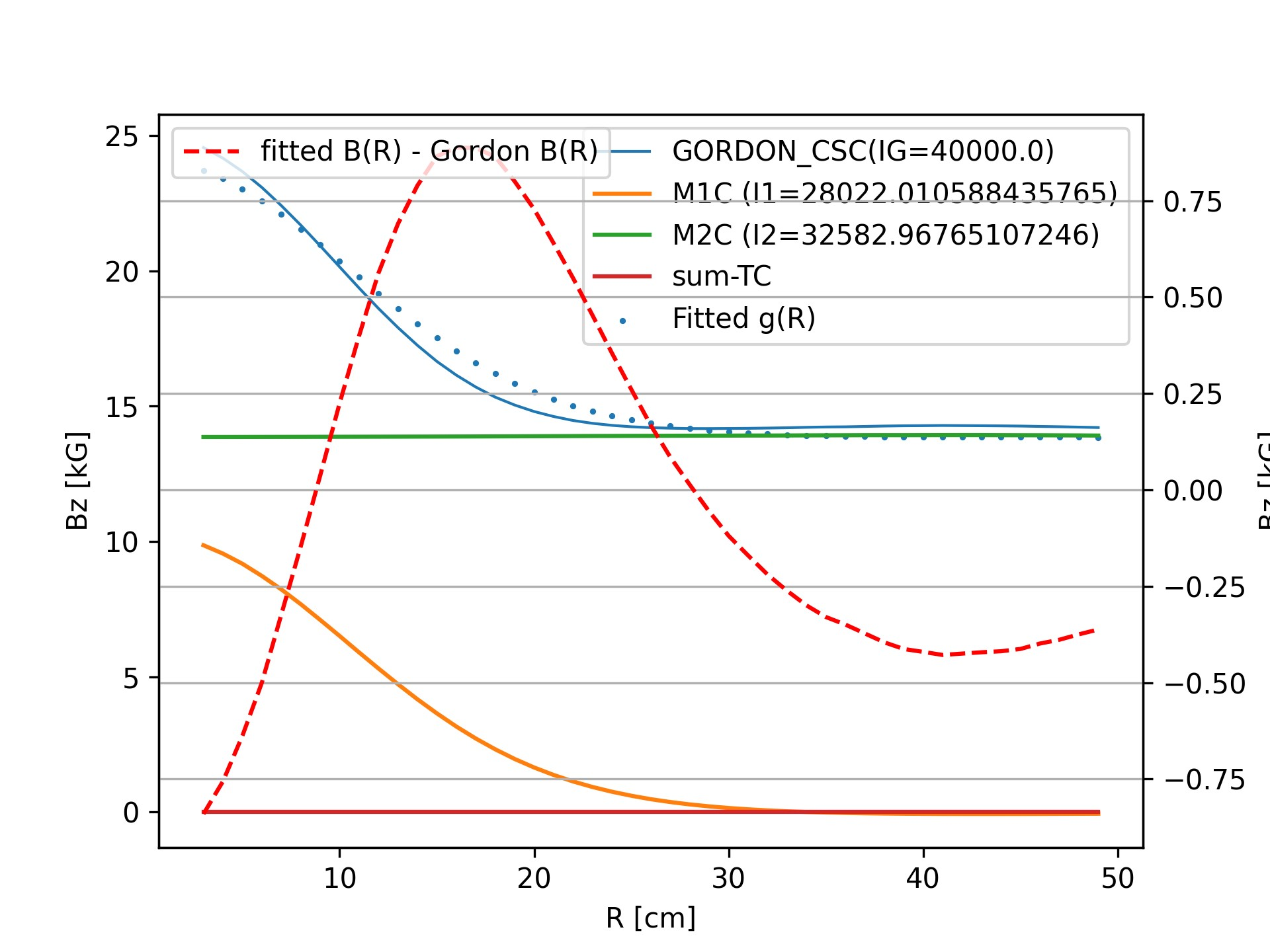 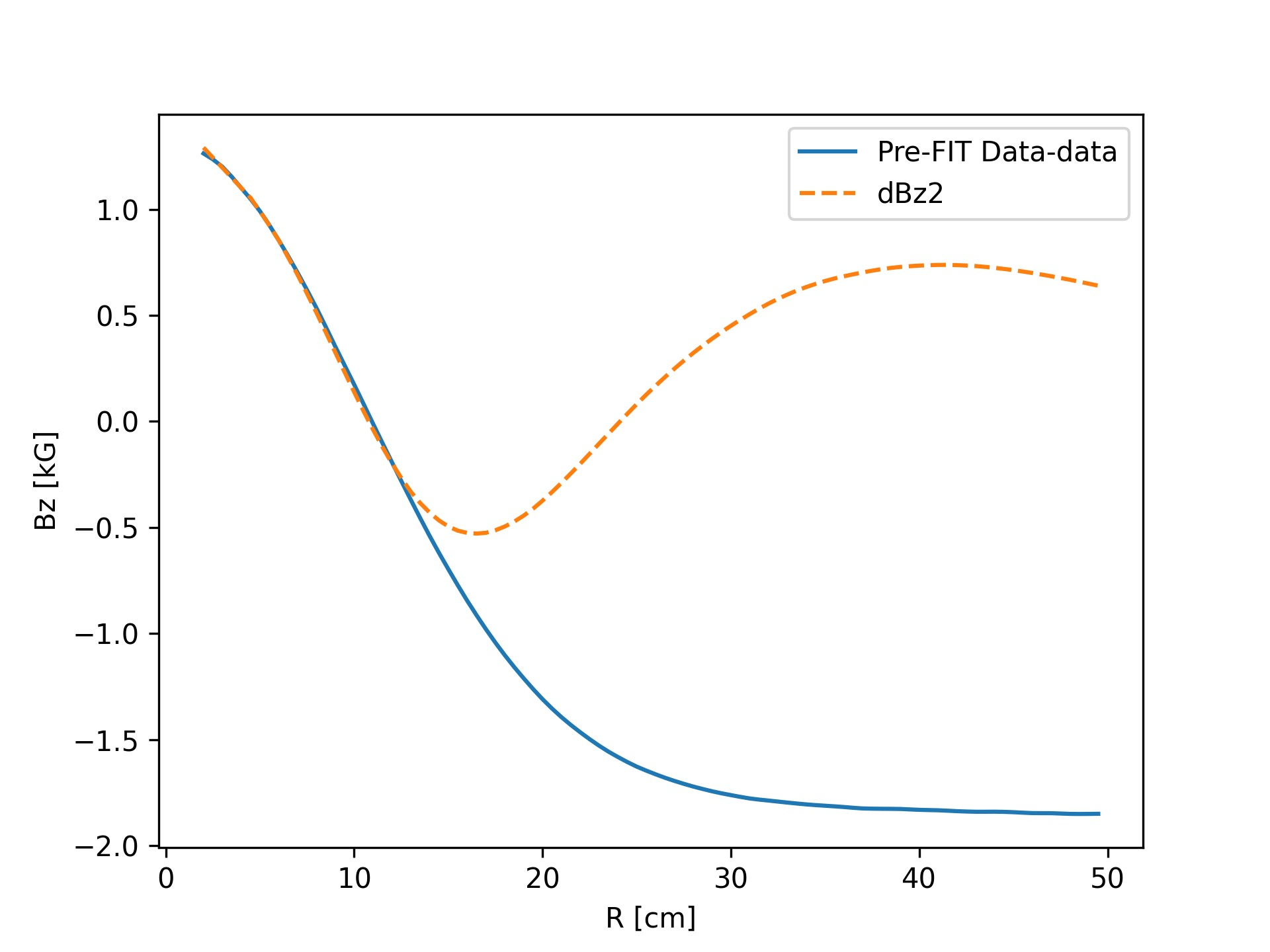 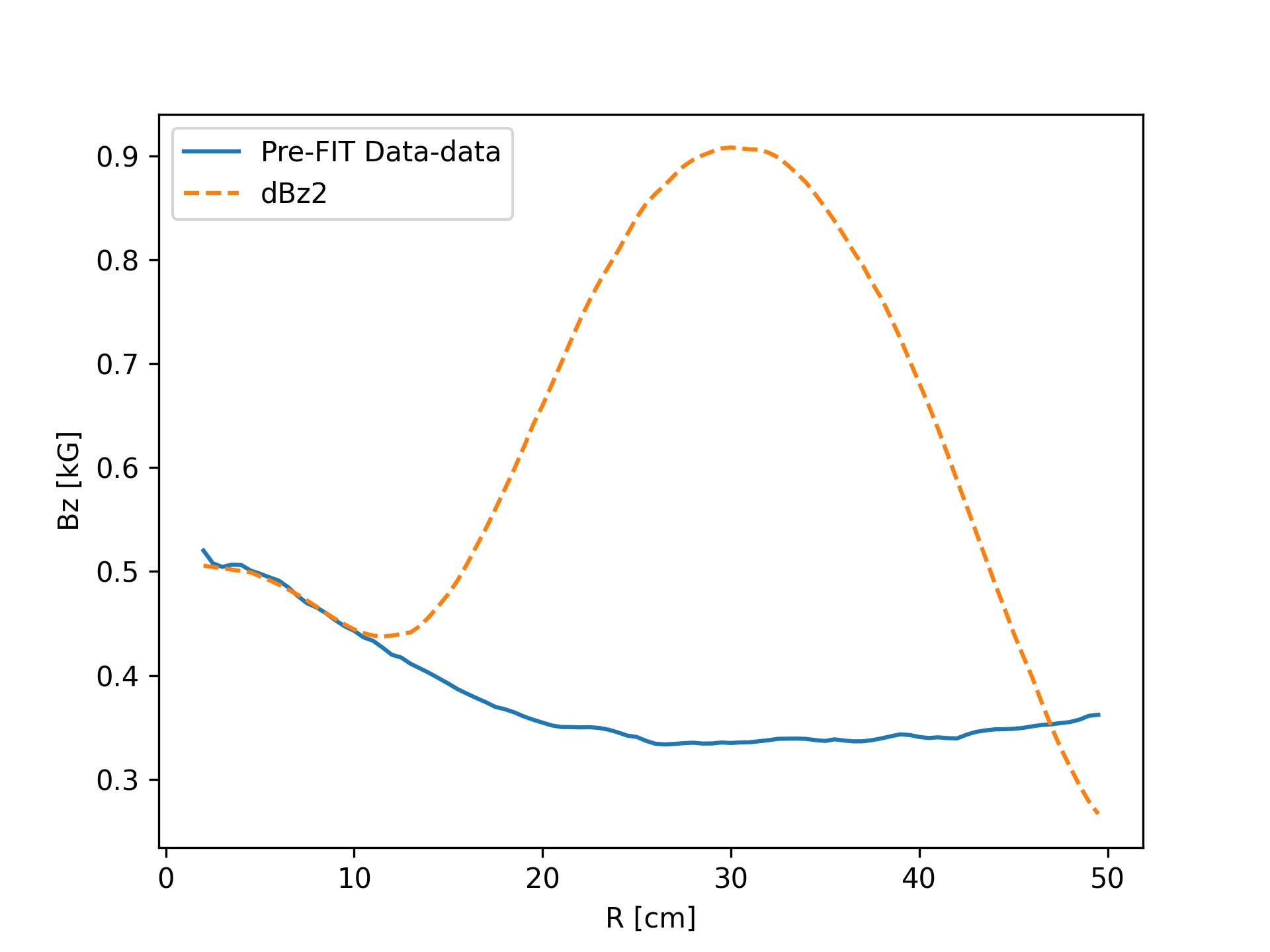 Design Sector
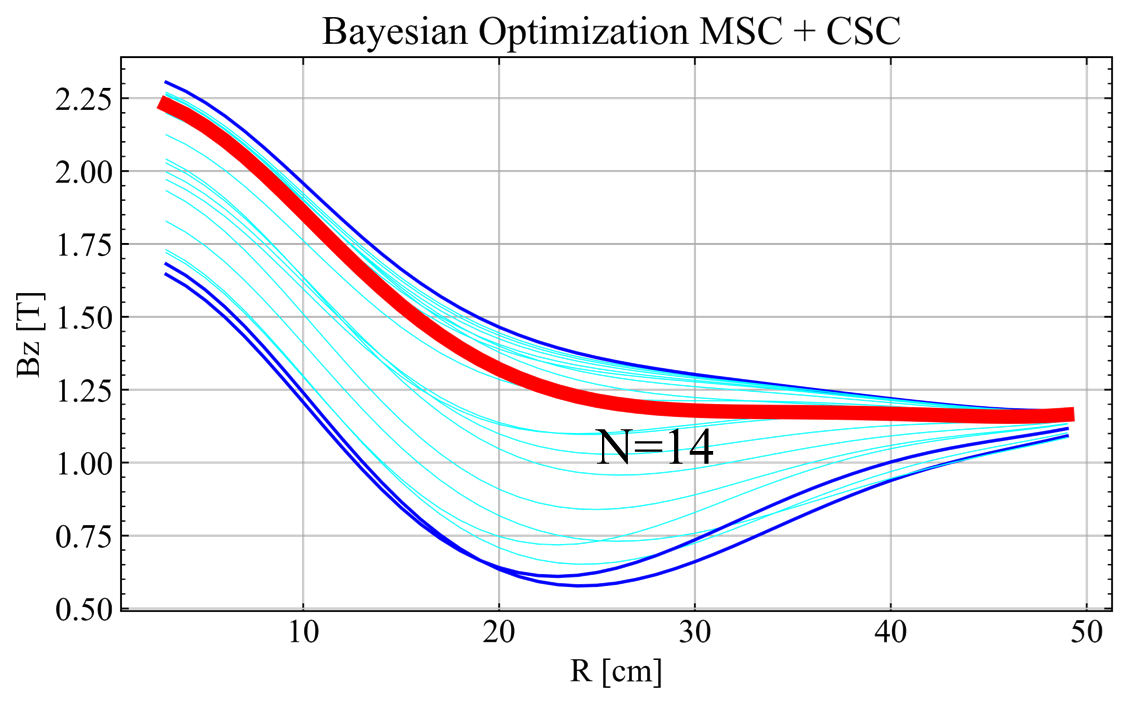 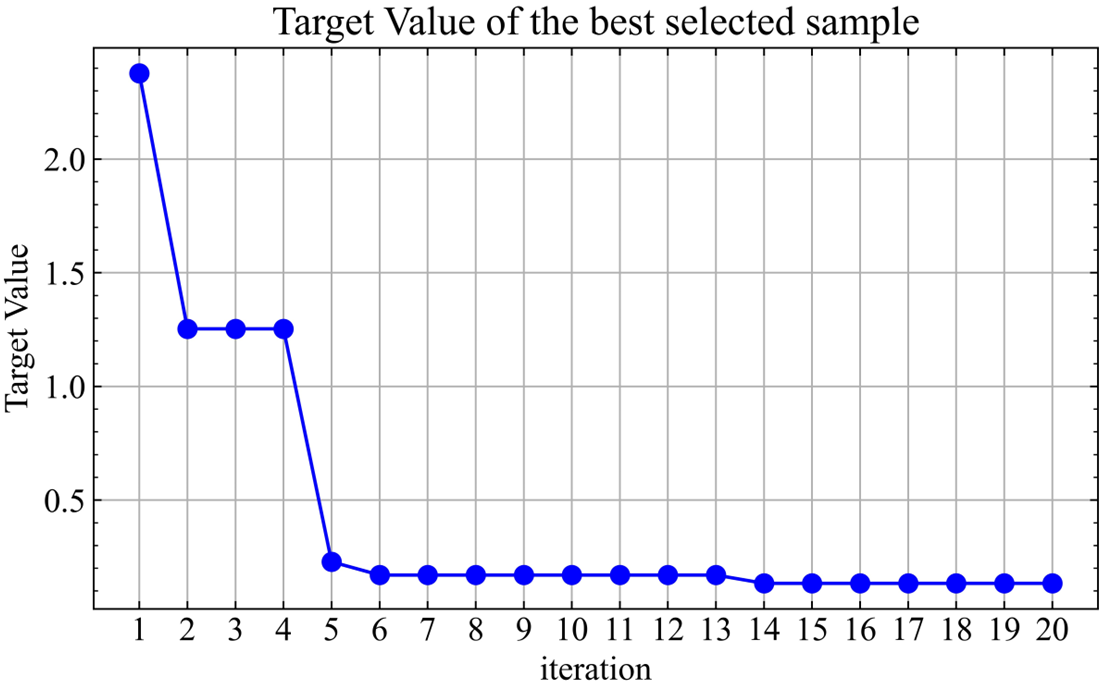 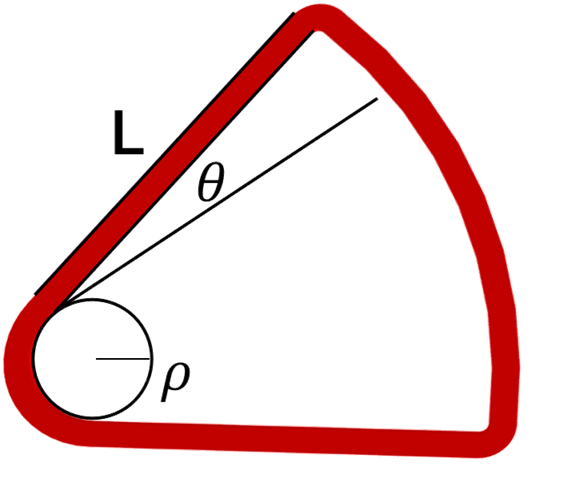 Using Bayesian makes Design easy
08/28/2023 ~OPAL PARTY in RIKEN ~
All HTS-Coil
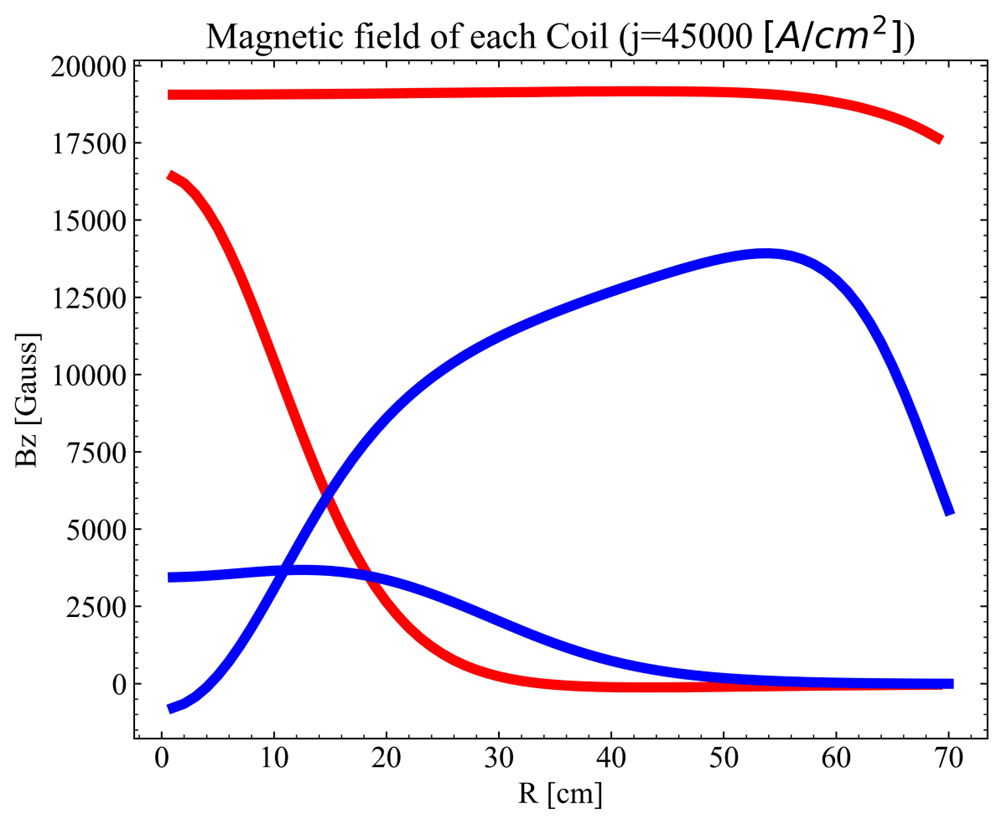 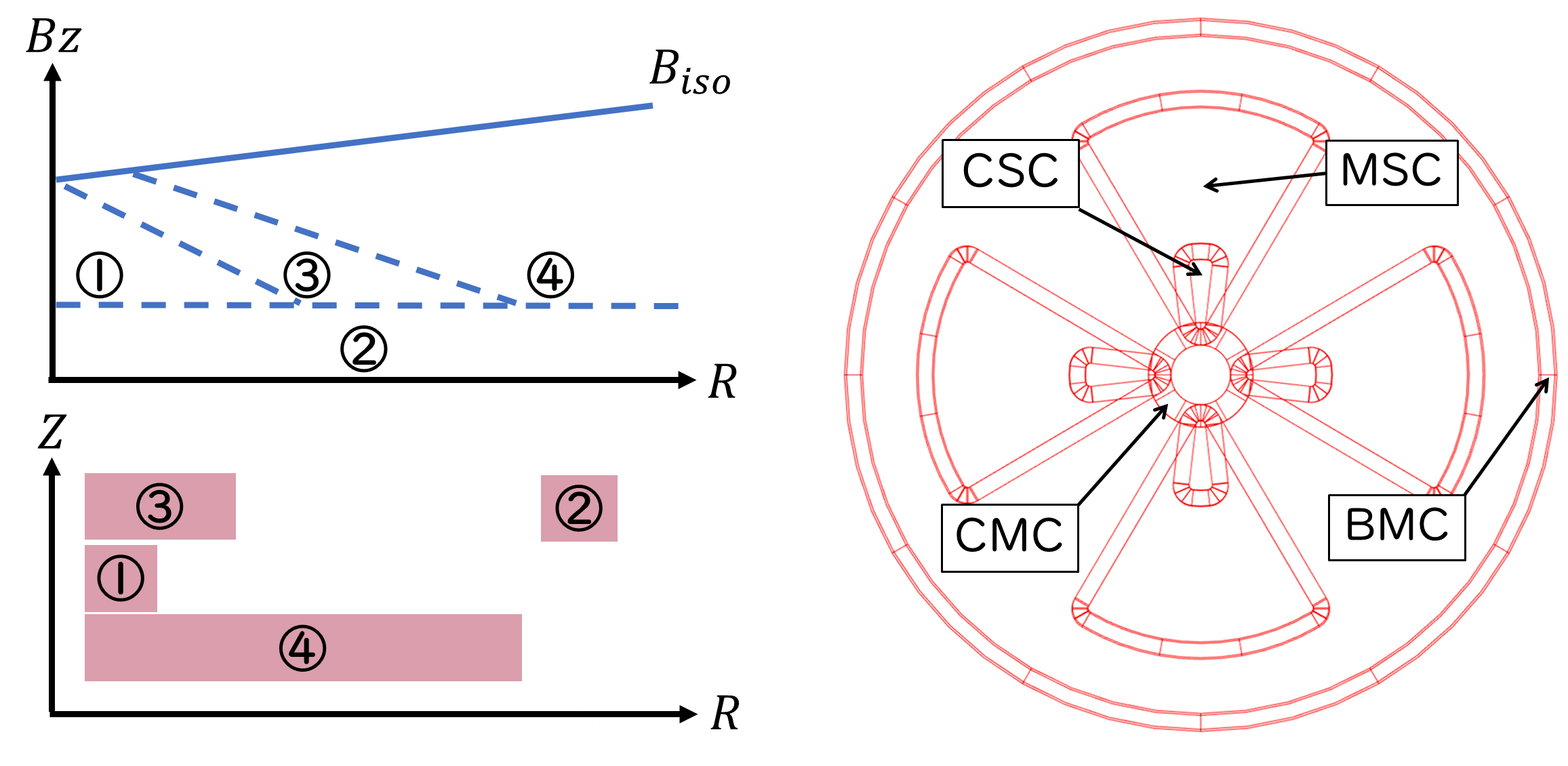 BMC
CMC
MSC
CSC
Using Bayesian makes Design easy
08/28/2023 ~OPAL PARTY in RIKEN ~
My use of OPAL
input field data
BMC+CMC
MSC+CSC
OPAL

Closed Orbit Finder
Tune diagram check
Tunes.dat
SEO calculation with 4th Rungekutta
Nth~5
Optimize Biso
+
Copper TC
Optimize SEO
08/28/2023 ~OPAL PARTY in RIKEN ~
SEO Calculation result
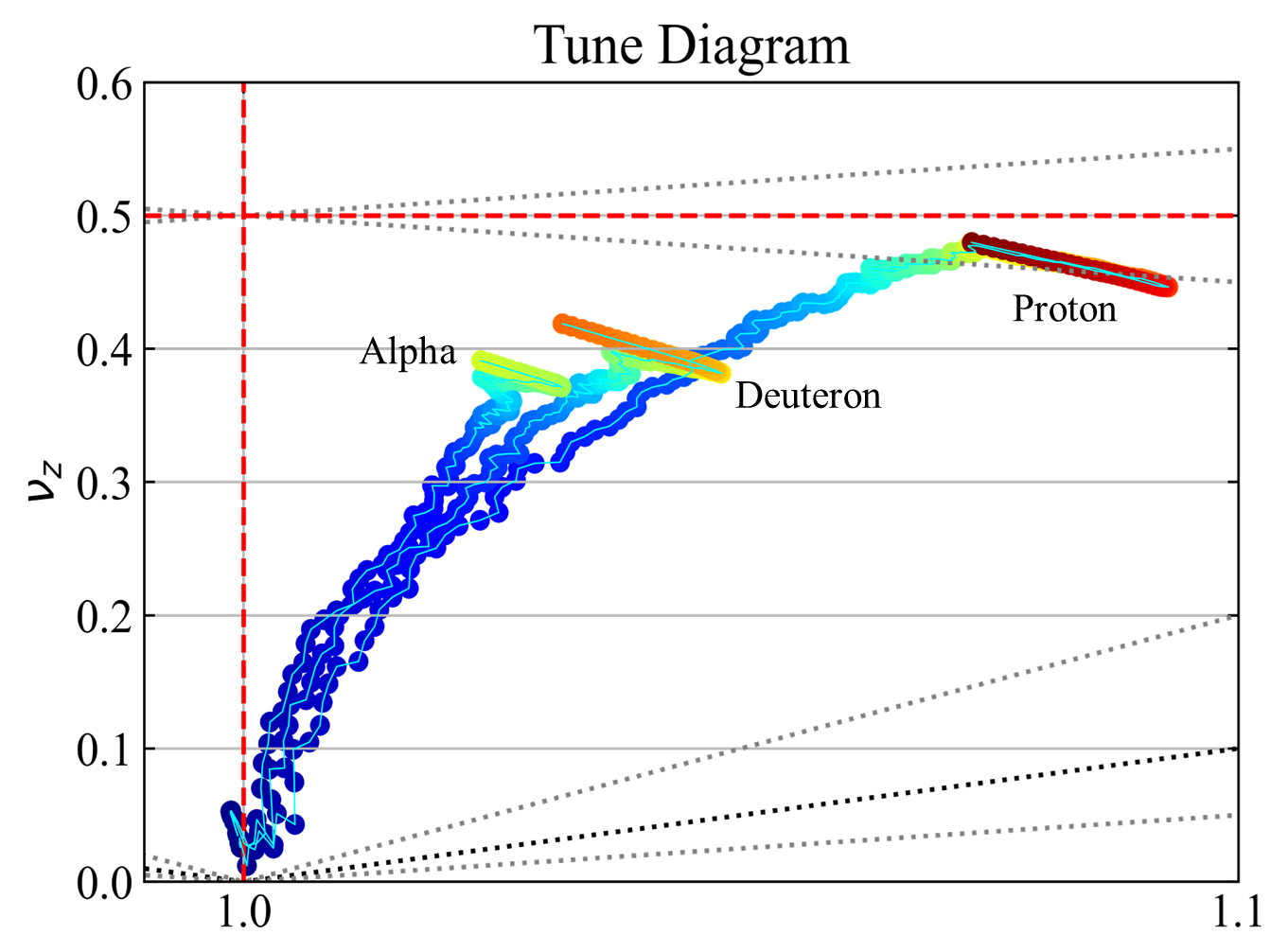 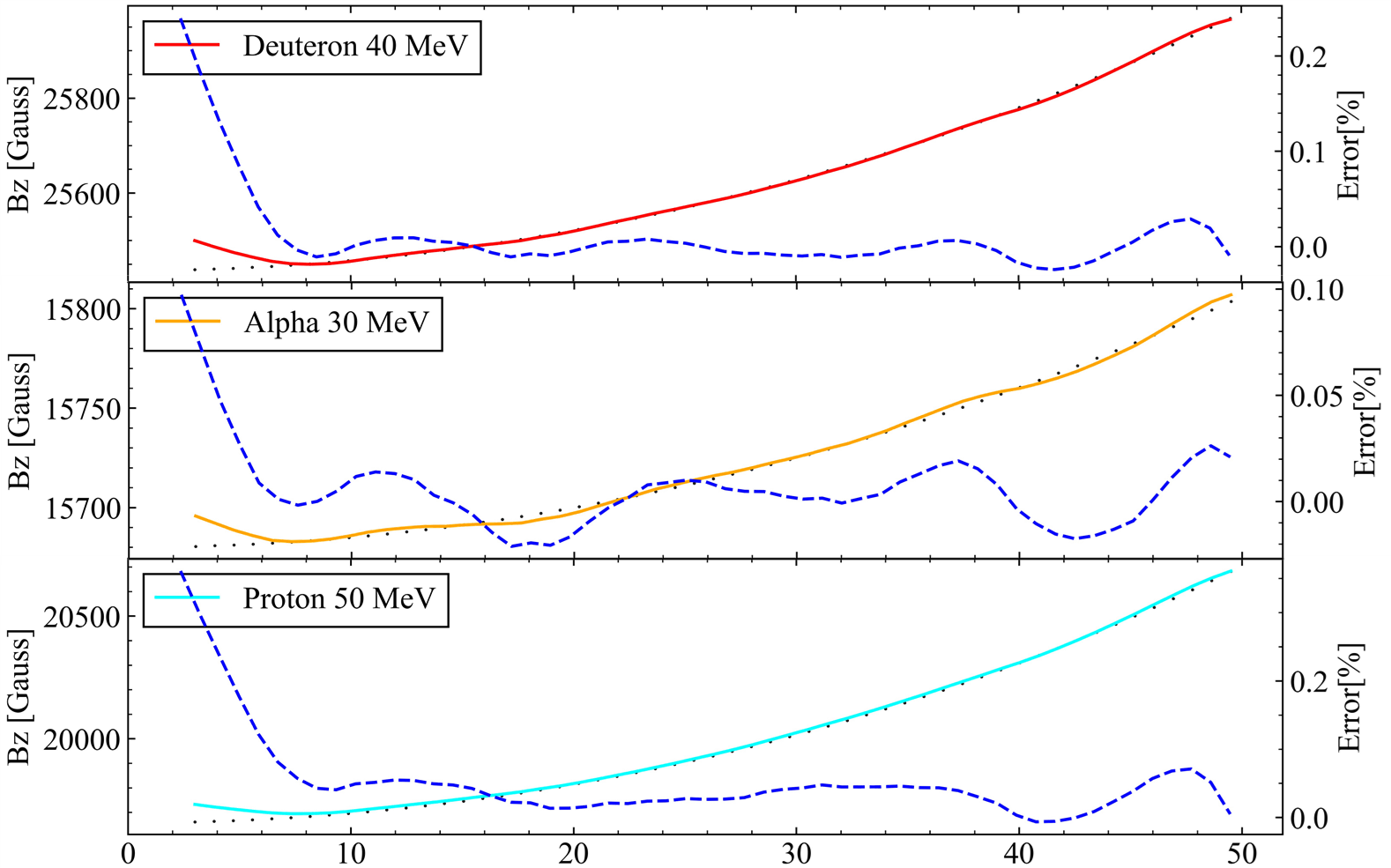 Optimized 3 particle Biso
08/28/2023 ~OPAL PARTY in RIKEN ~
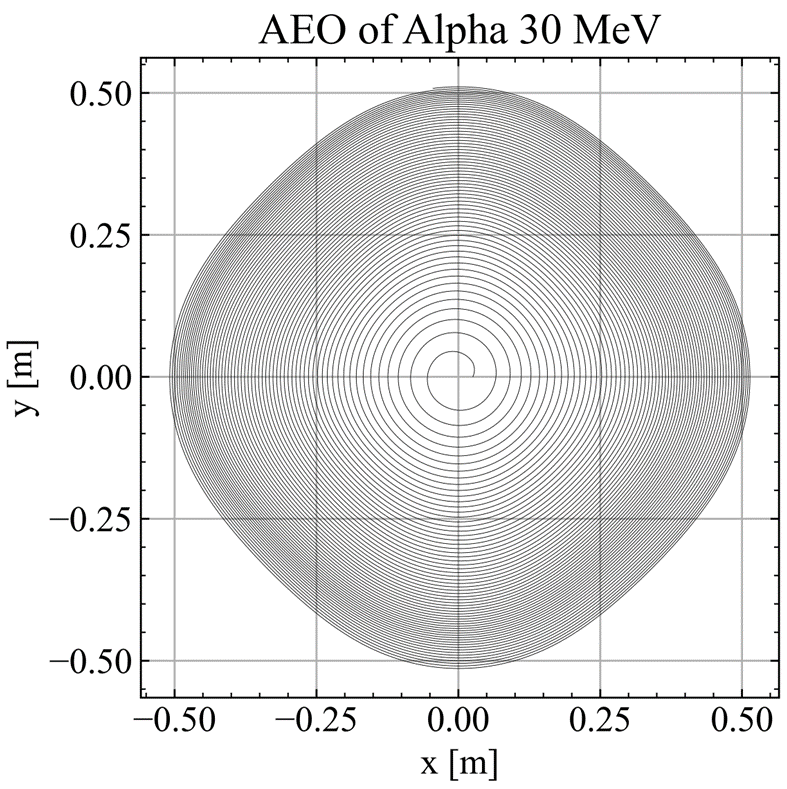 08/28/2023 ~OPAL PARTY in RIKEN ~
Set Harmonic coil for now
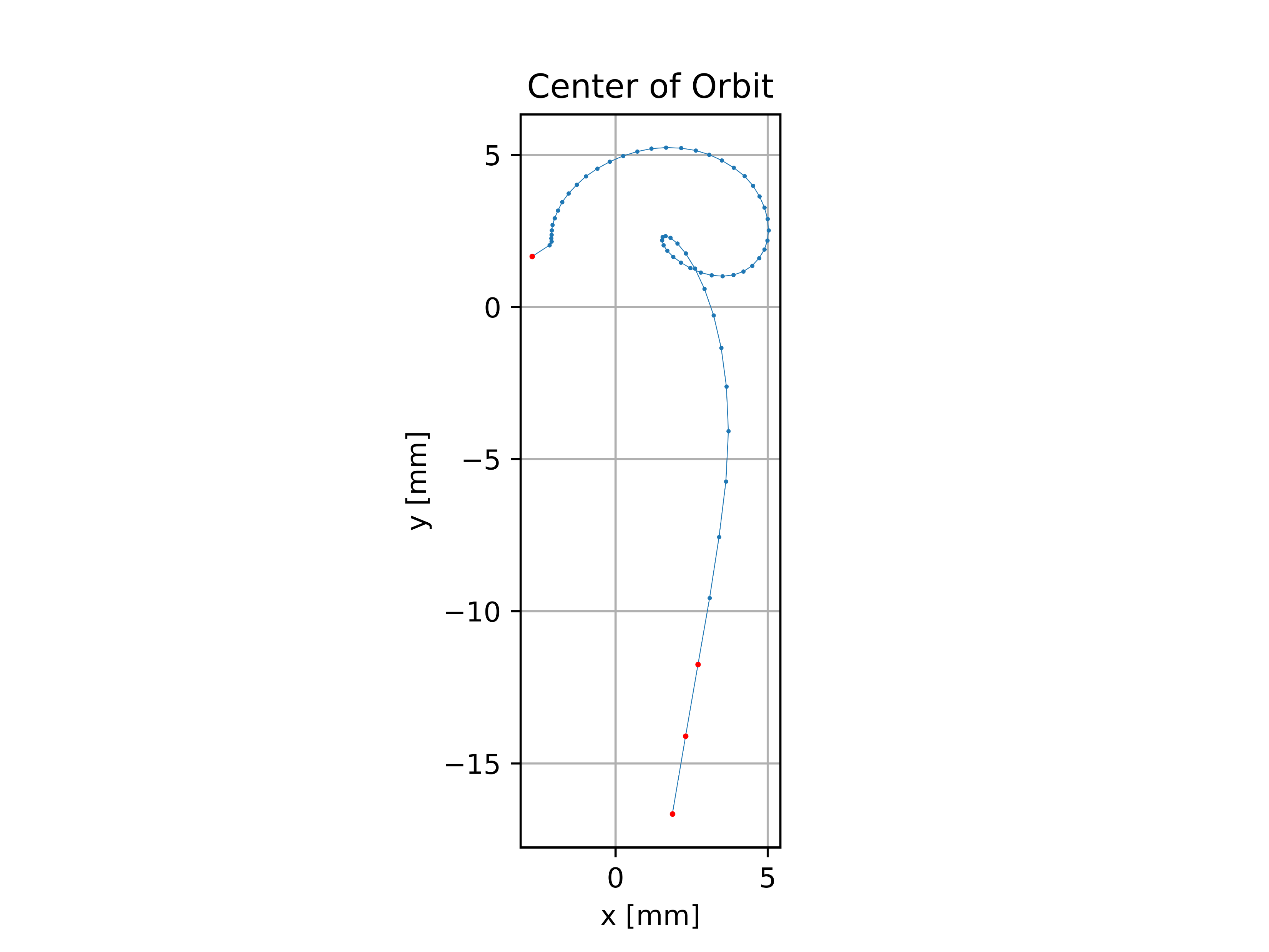 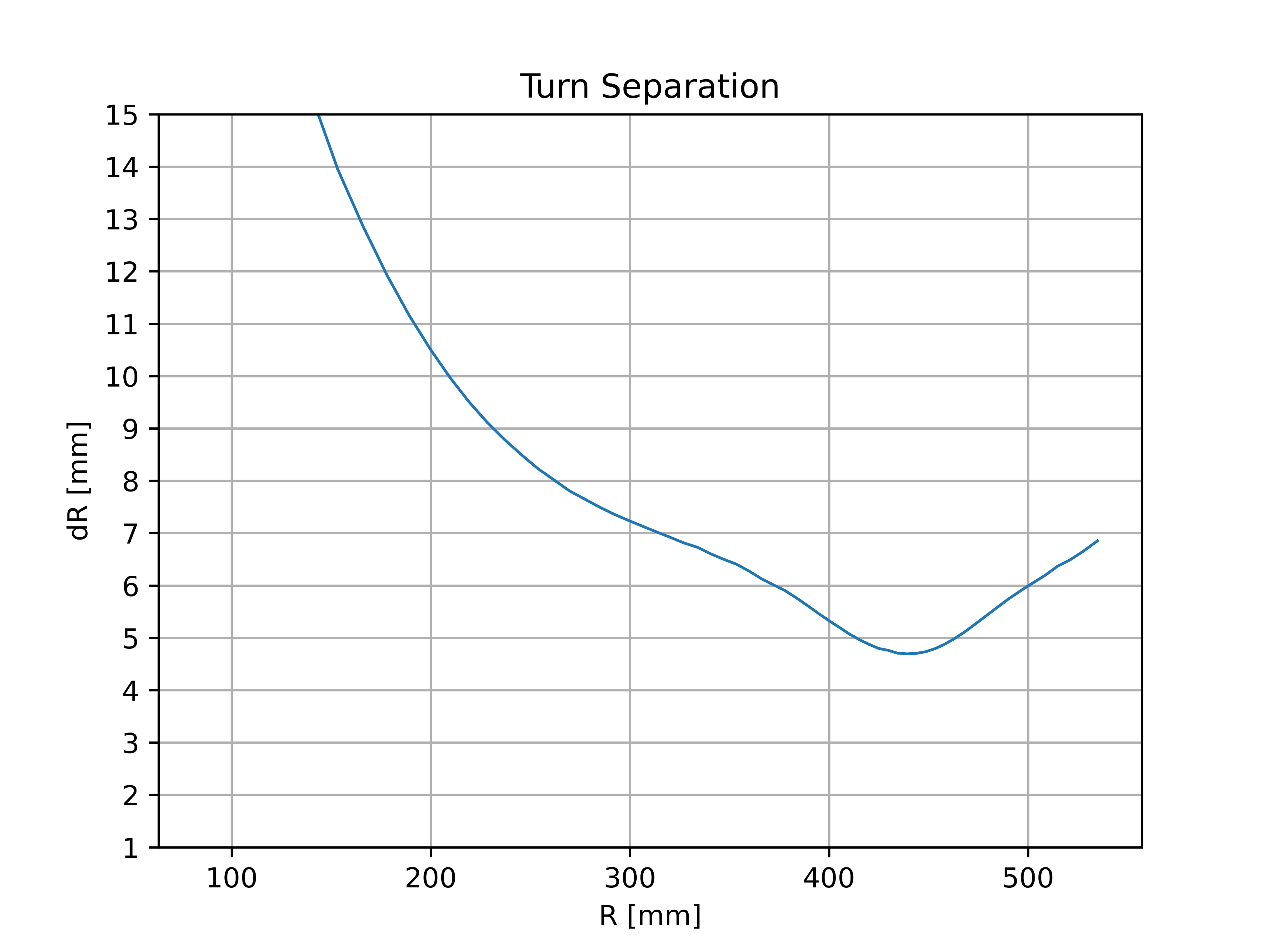 30MeV Alpha seems to extract well
08/28/2023 ~OPAL PARTY in RIKEN ~
Initial Condition 1mA αBeam(Gaussian DIST)
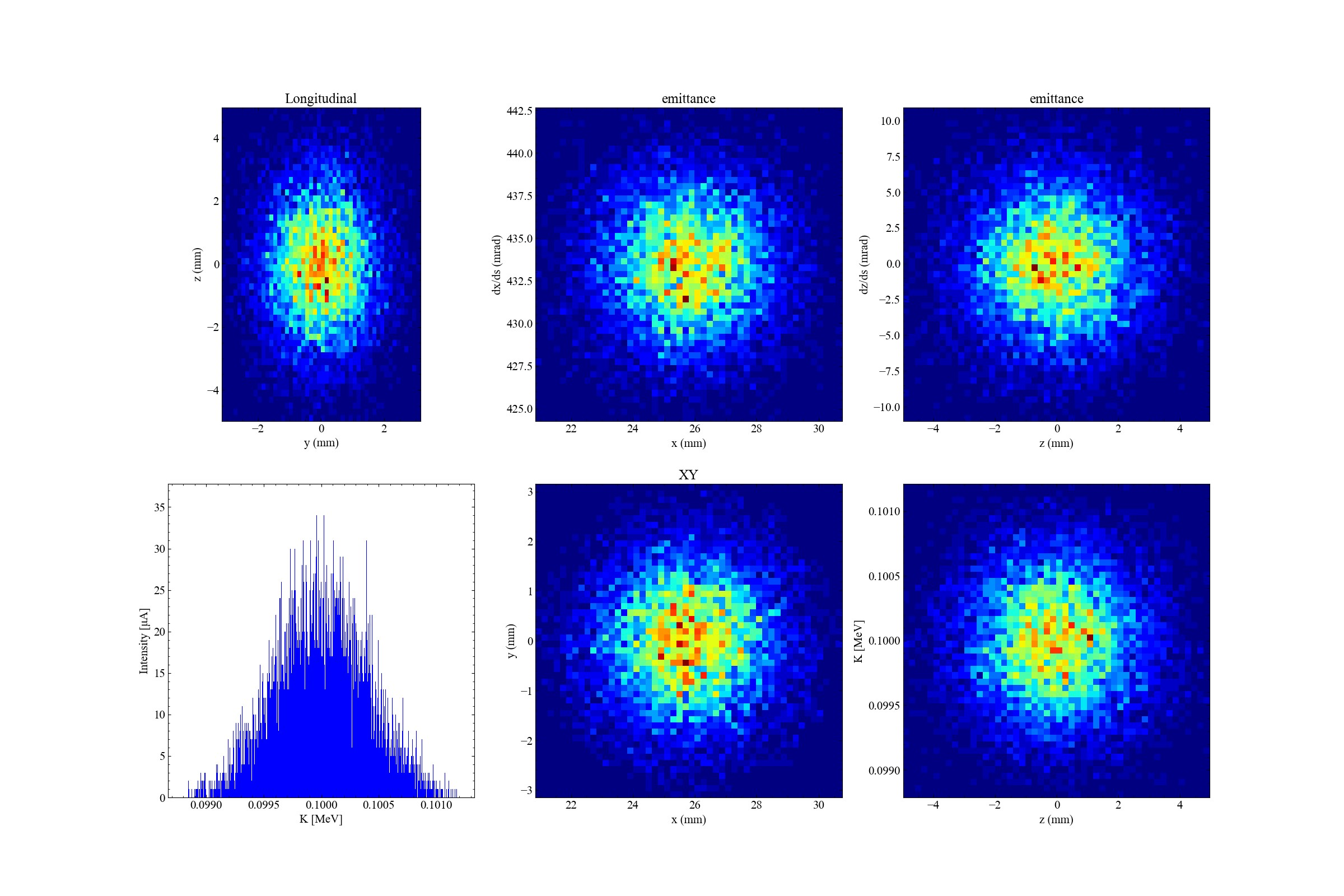 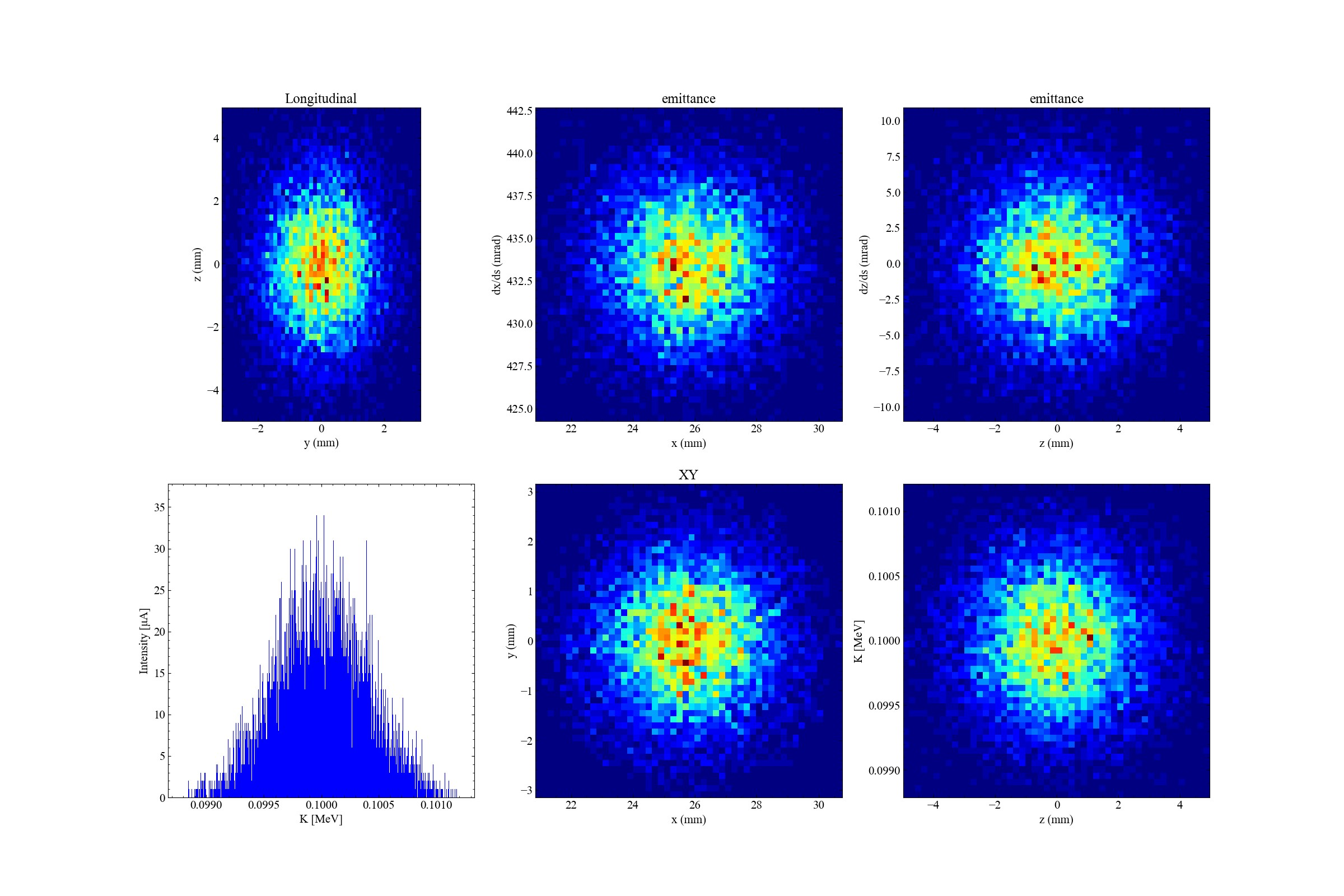 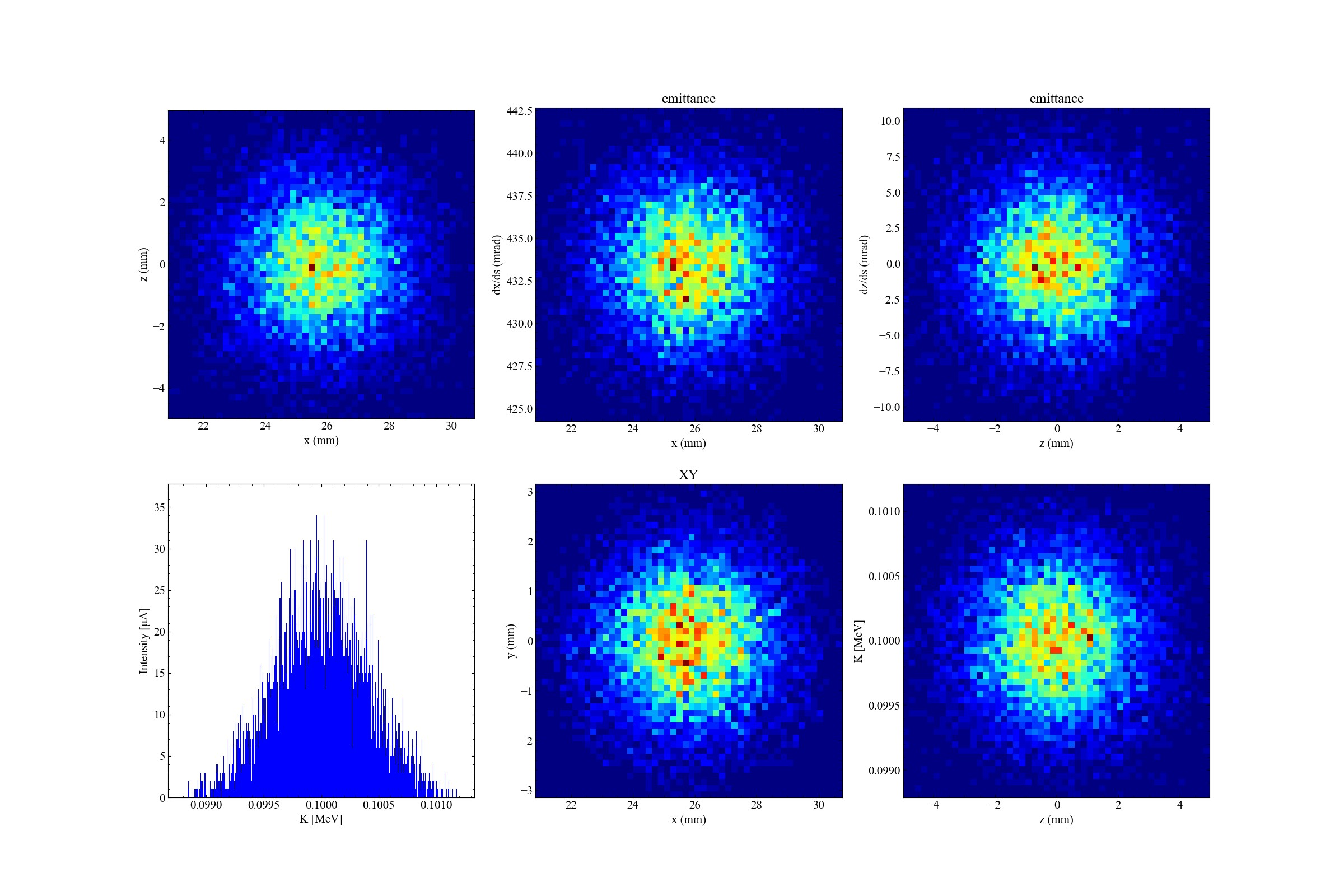 08/28/2023 ~OPAL PARTY in RIKEN ~
First Turn
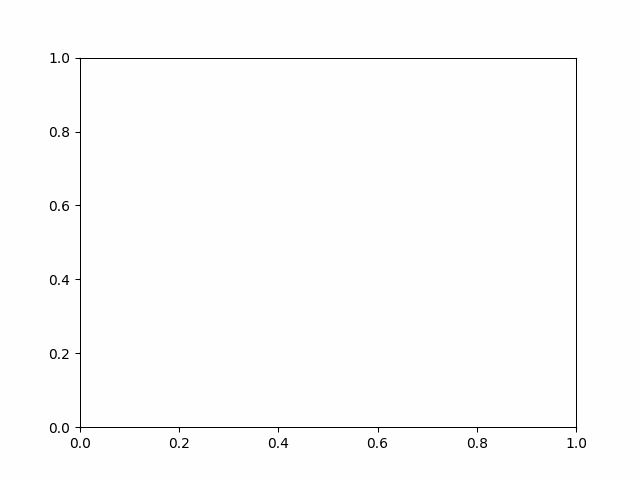 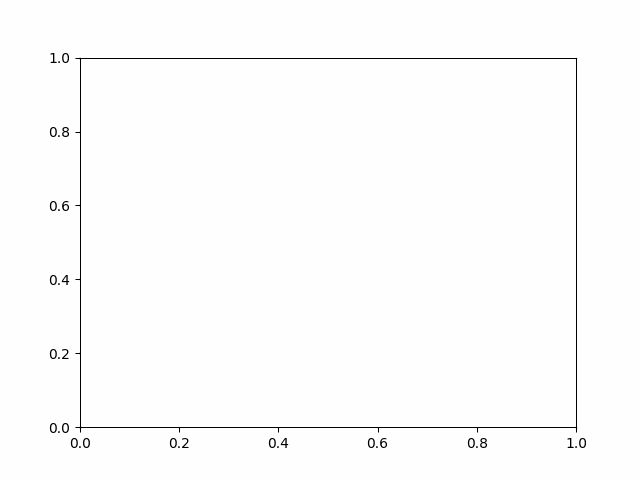 08/28/2023 ~OPAL PARTY in RIKEN ~
Final Turn
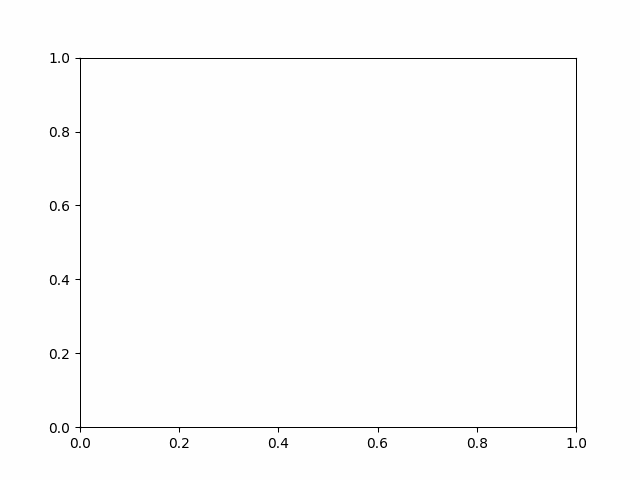 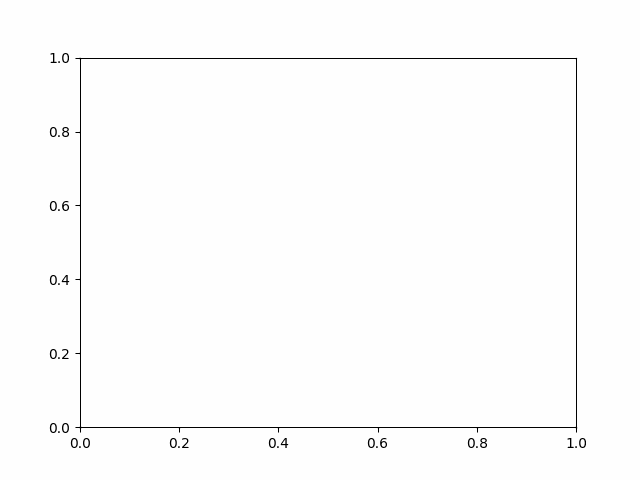 08/28/2023 ~OPAL PARTY in RIKEN ~
30MeV Alpha Turn Separation
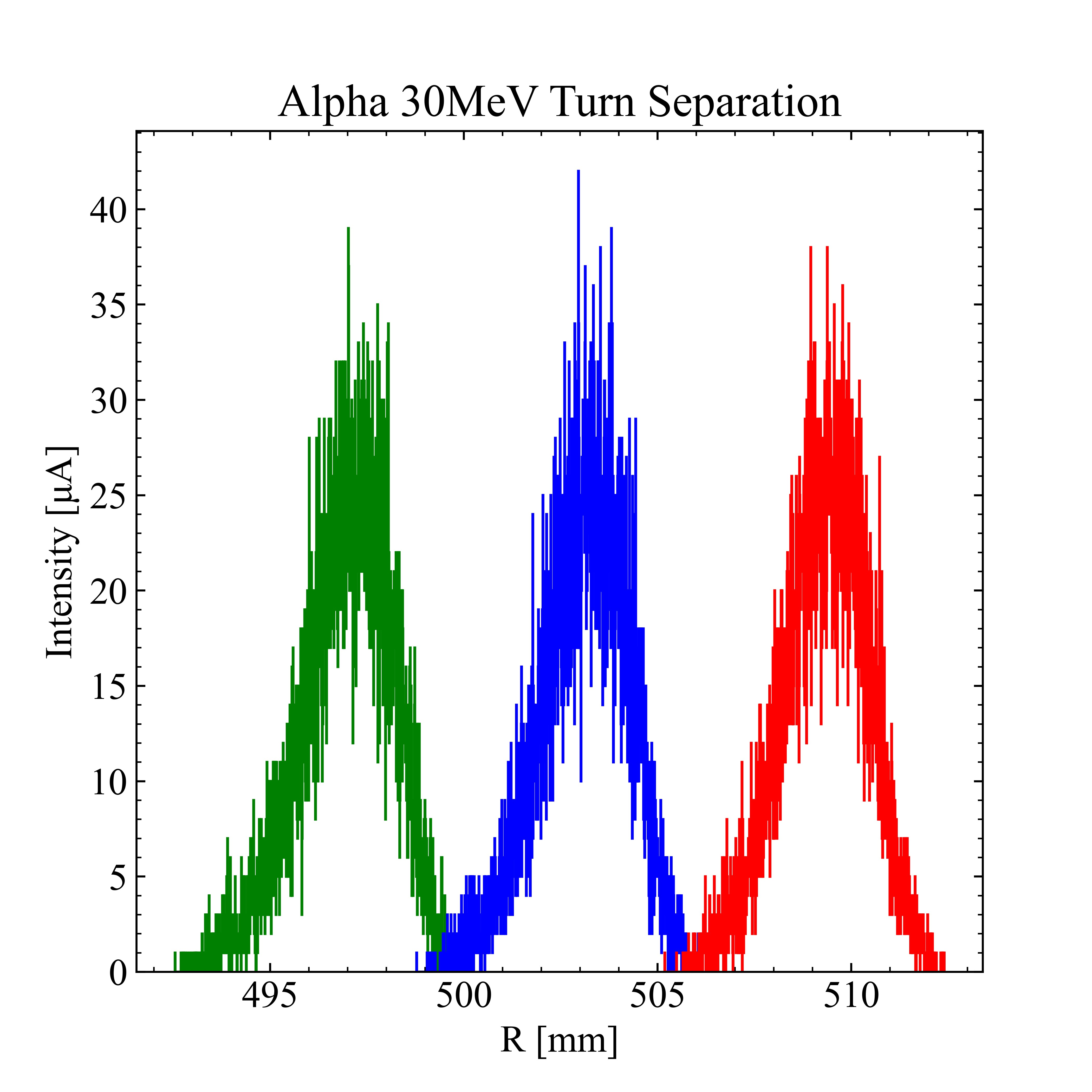 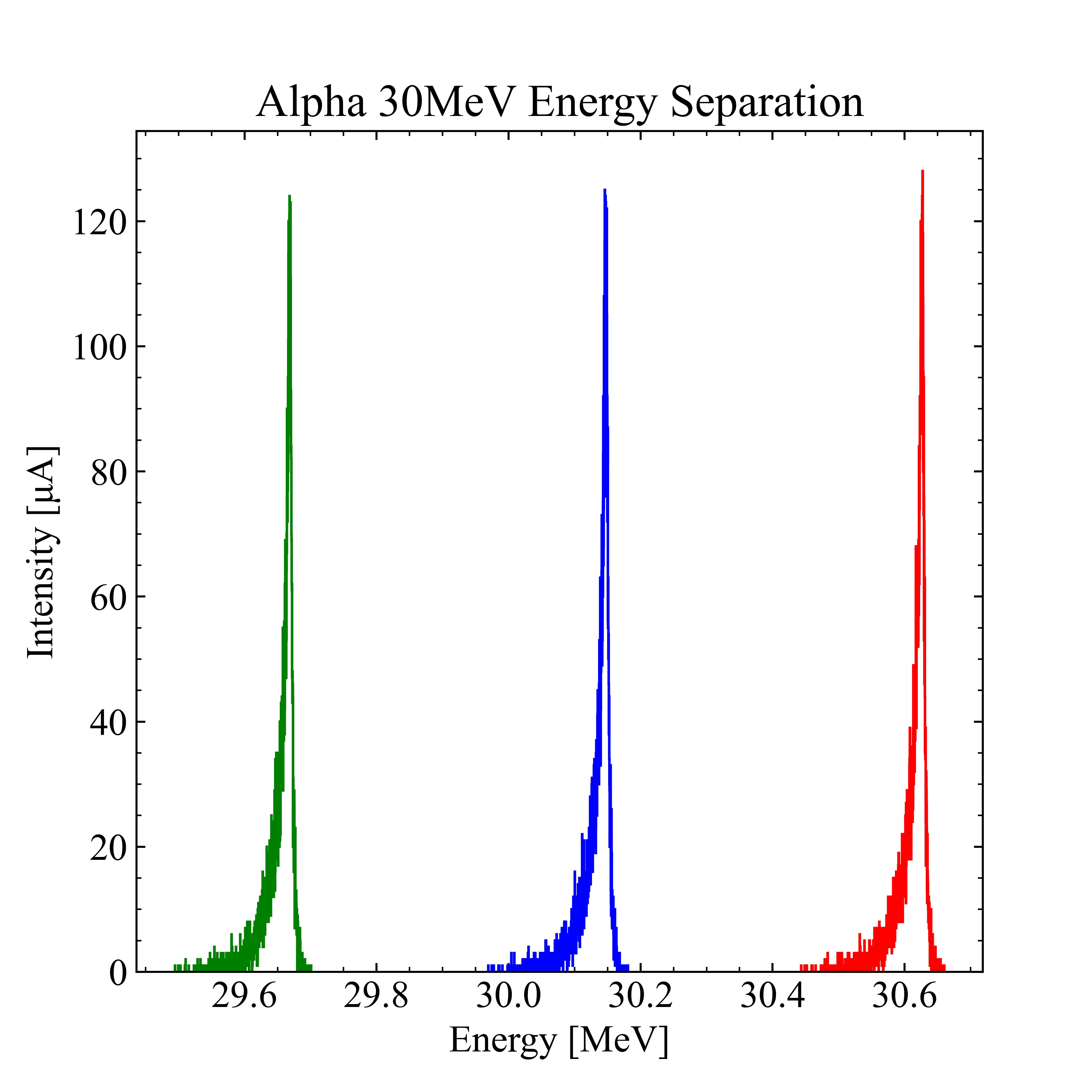 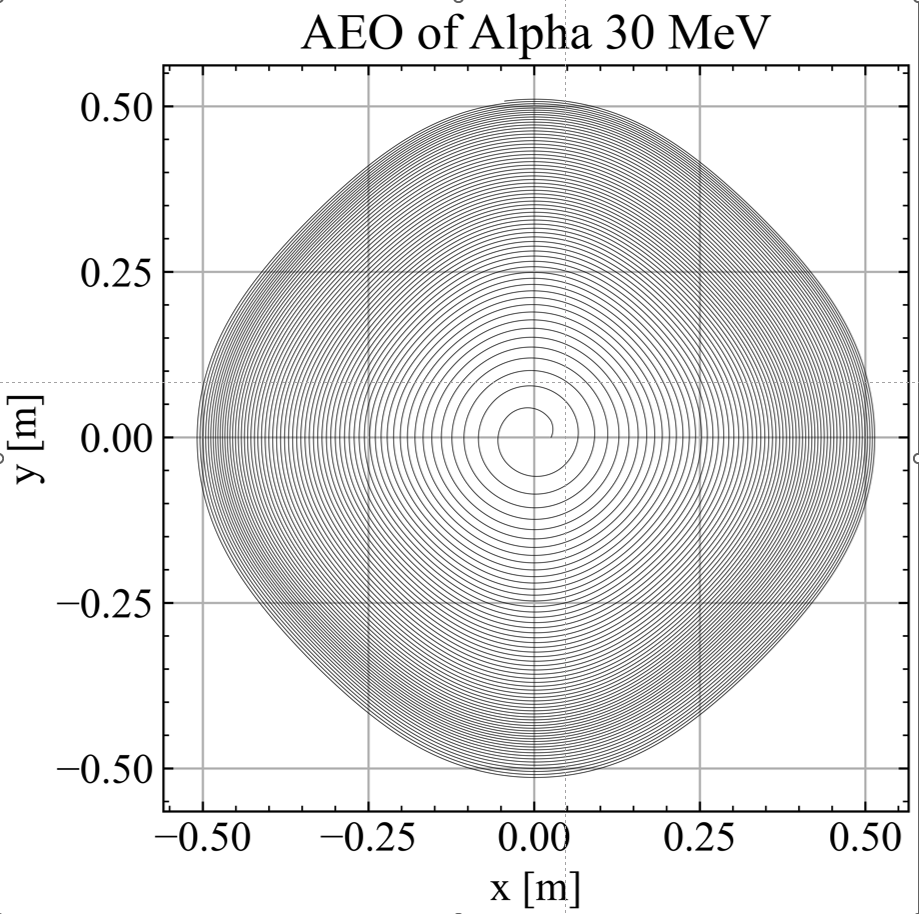 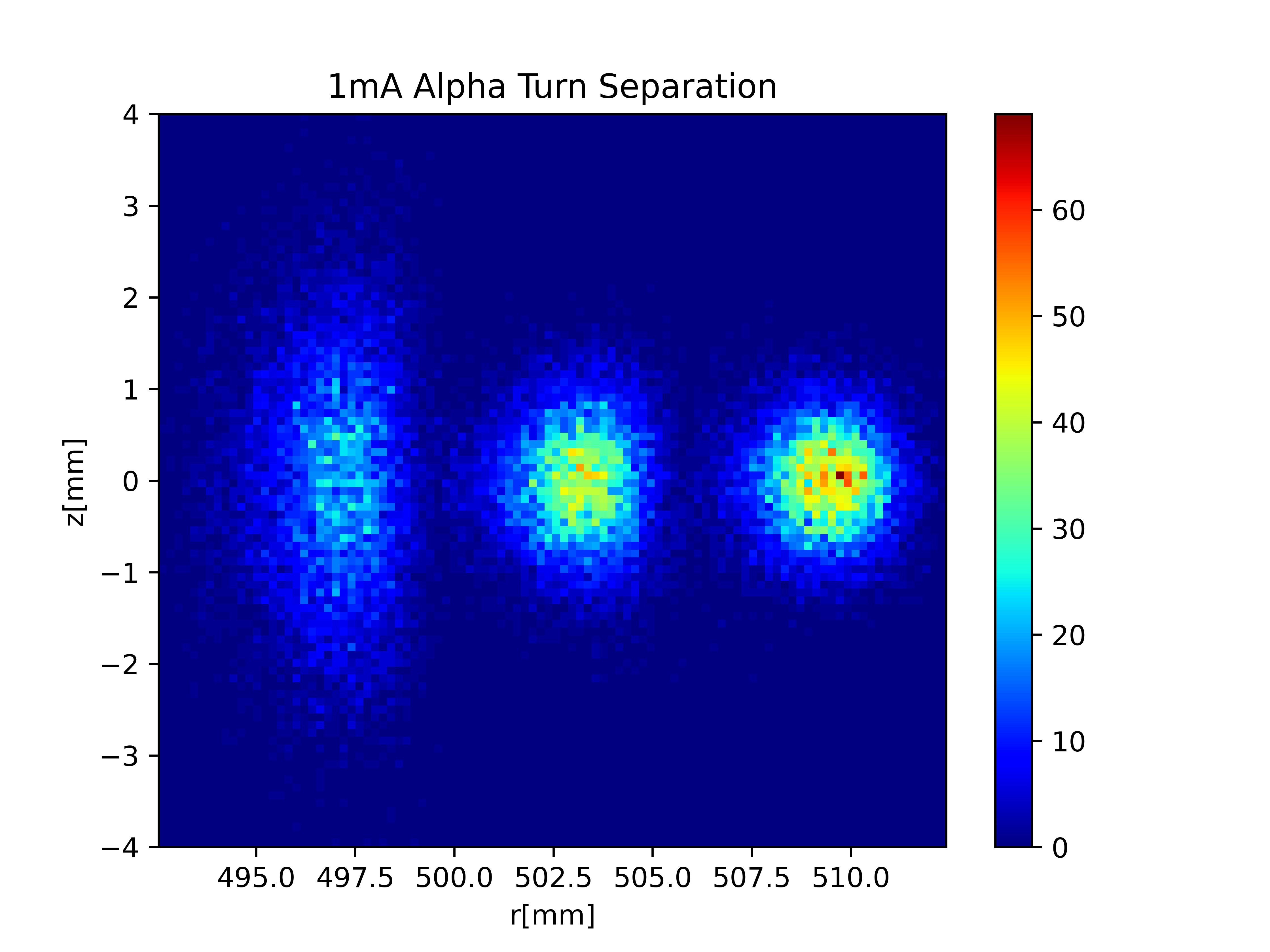 PROB
Now 95% Extraction
08/28/2023 ~OPAL PARTY in RIKEN ~
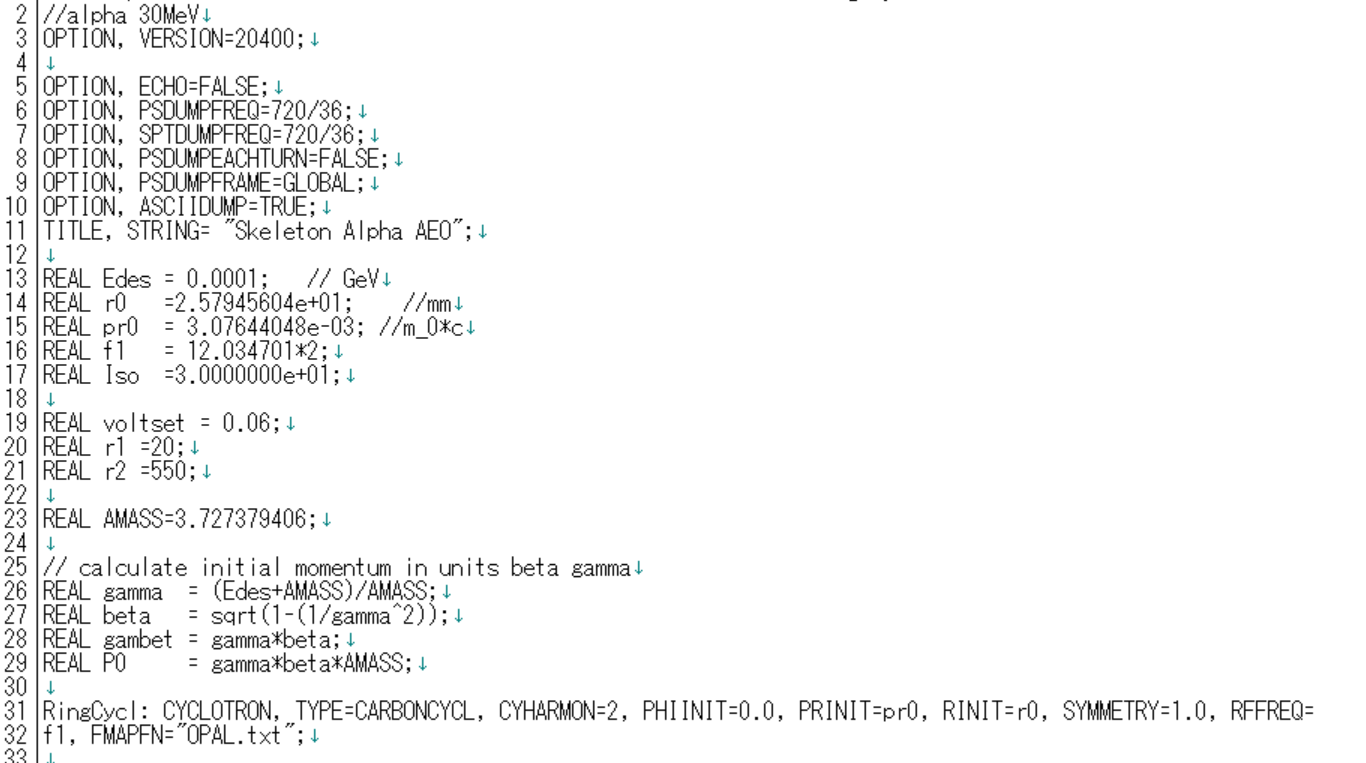 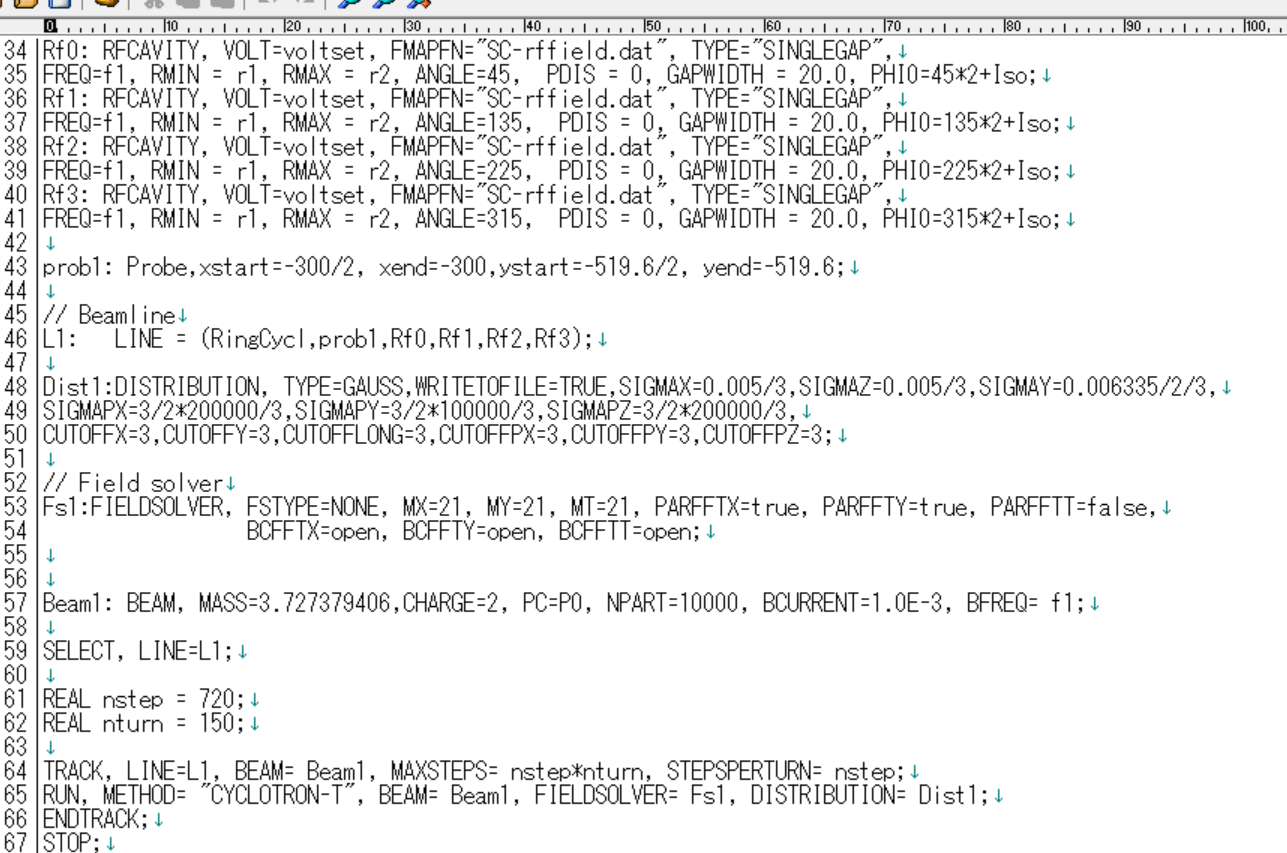